Android｜iPhone
スマートフォン初心者編
新しくアプリを
インストールしてみよう
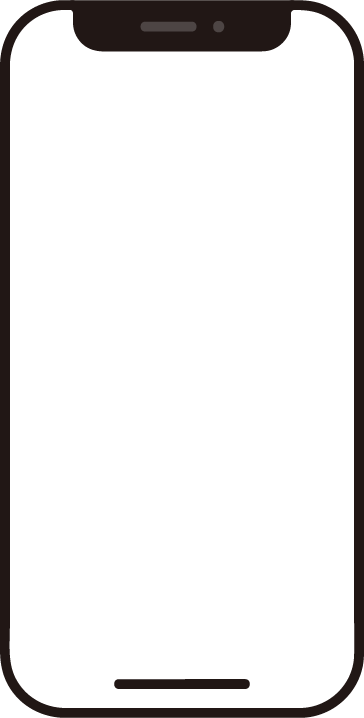 令和7年4月
１.インストール
	1-A インストールとは……………………………………… Ｐ２

     ２．Android
	2-A Playストアからインストール……………………… Ｐ４
	2-B アプリの名前から探してインストール…………… Ｐ５
	2-C カテゴリから探してインストール………………… Ｐ８

 ３ ．　iPhone
3-A App Storeからインストール………………… Ｐ１２
3-B アプリの名前から探してインストール…………… Ｐ１３
3-C カテゴリから探してインストール………………… P1８
1　インストール
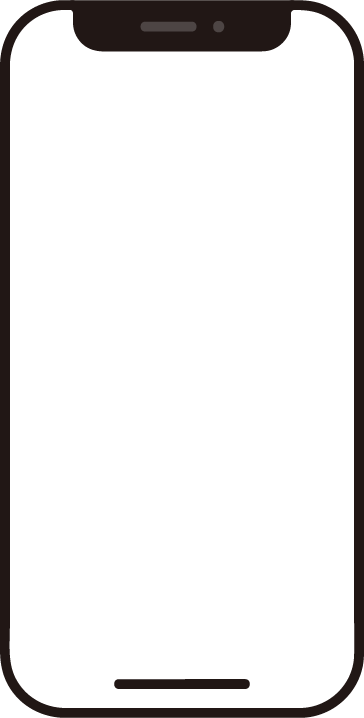 1
インストールとは
1-A
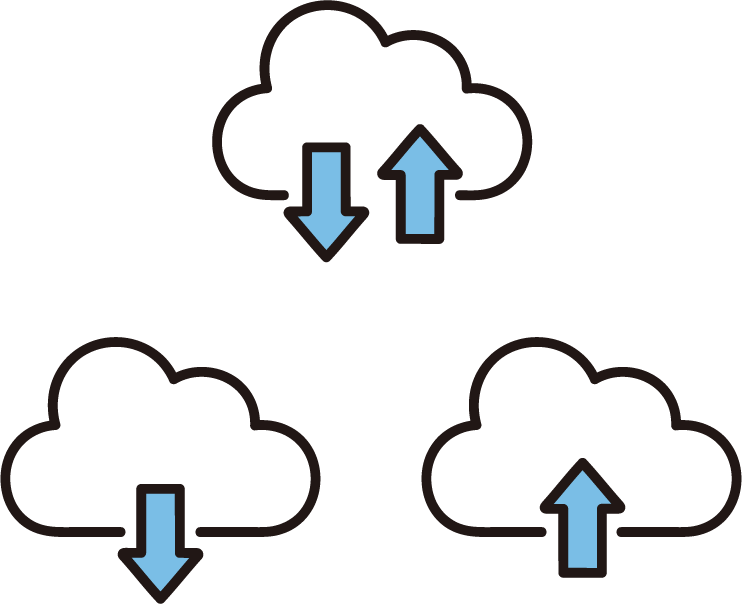 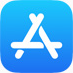 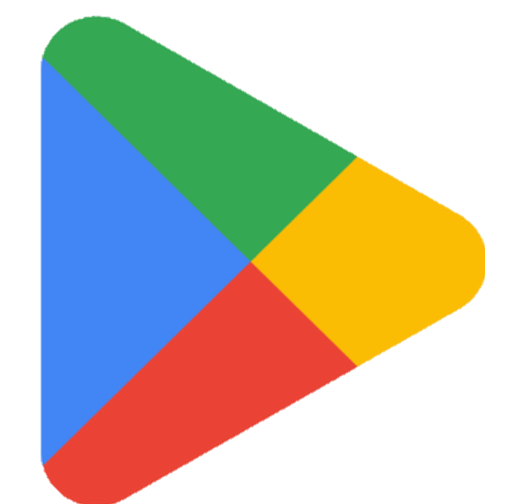 インストールとは、スマートフォン等のデジタル
機器に、アプリケーション等のソフトウェアを
取り込んで使えるようにすることです。

お手持ちのスマートフォンにはじめから入っている
機能以外にもご自身の使い方にあわせて機能を
取り込むことでスマートフォンを自分好みに設定
することができます。
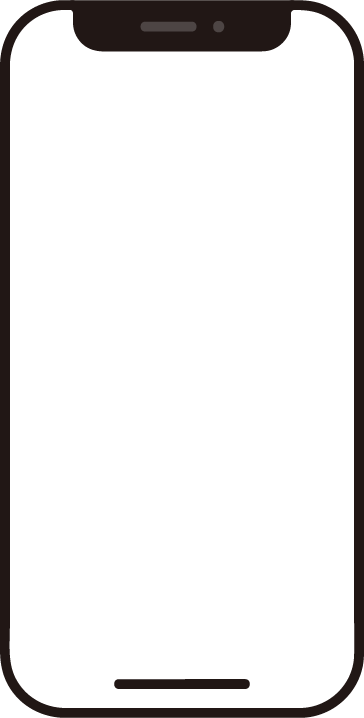 2
２　Android
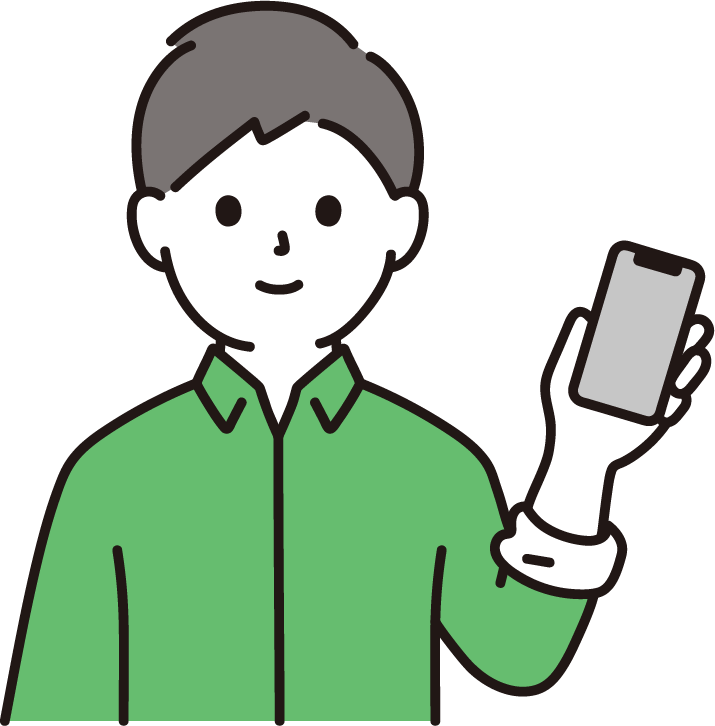 3
２-A
Playストアからインストール
Playストアからアプリをインストールしましょう
Playストアからは色々なアプリが入手でき、
ここから入手できるアプリは全てGoogle社の認証を
得ていますので 安全性が保証されています。
なお有料と無料のアプリがありますのでご注意下さい。
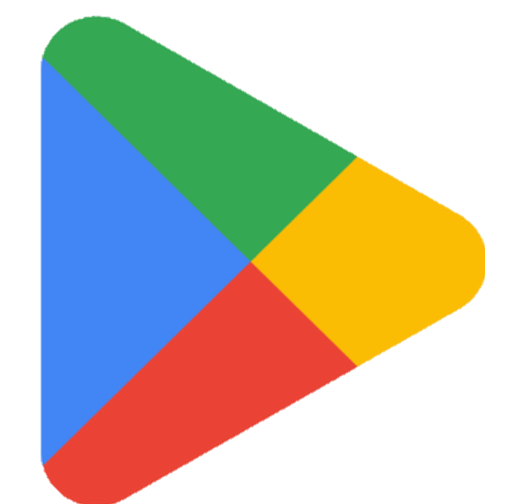 4
２-B
アプリの名前から探してインストール
インストールしたいアプリの名前が分かっている場合
例：「マイナポータル」をインストールする場合
❶
ホーム画面で
｢Playストア｣      を押します
❷
検索ボックスを押します
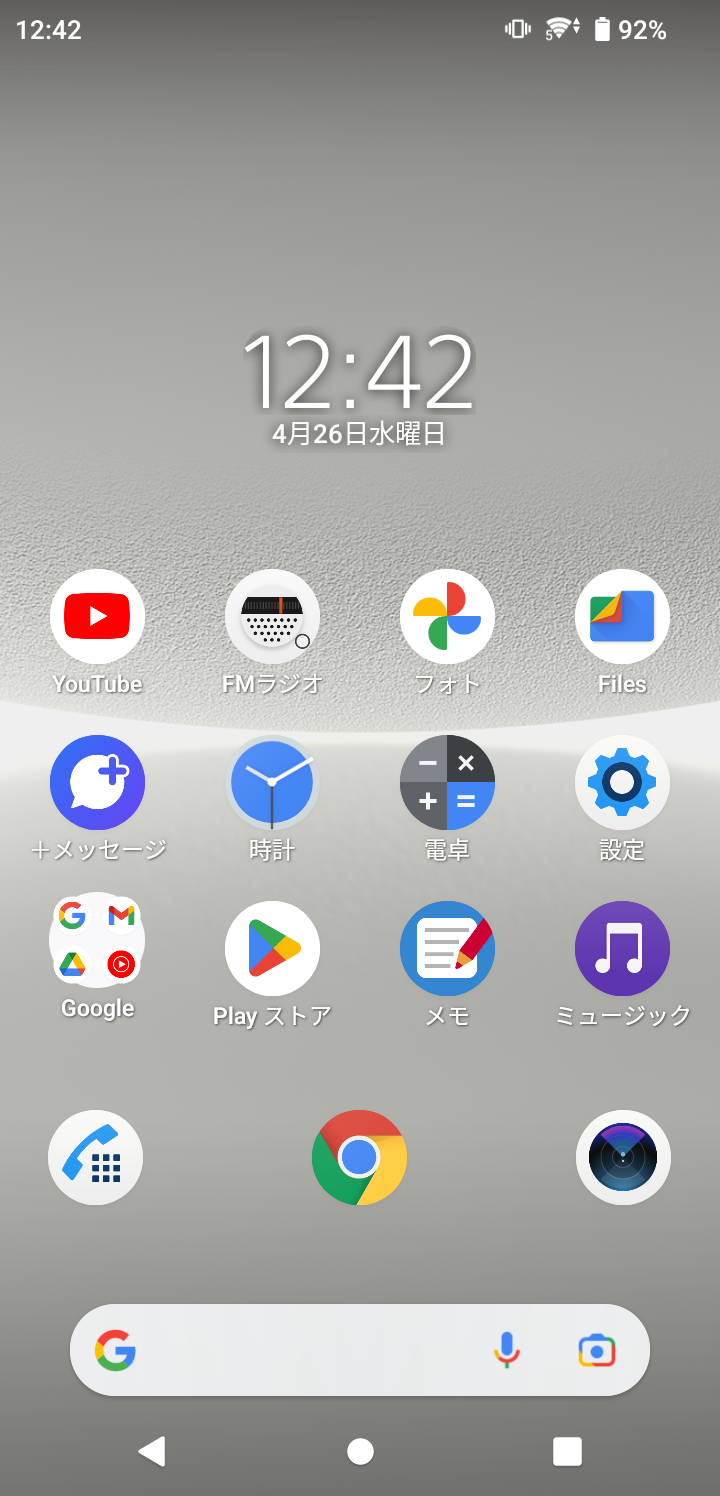 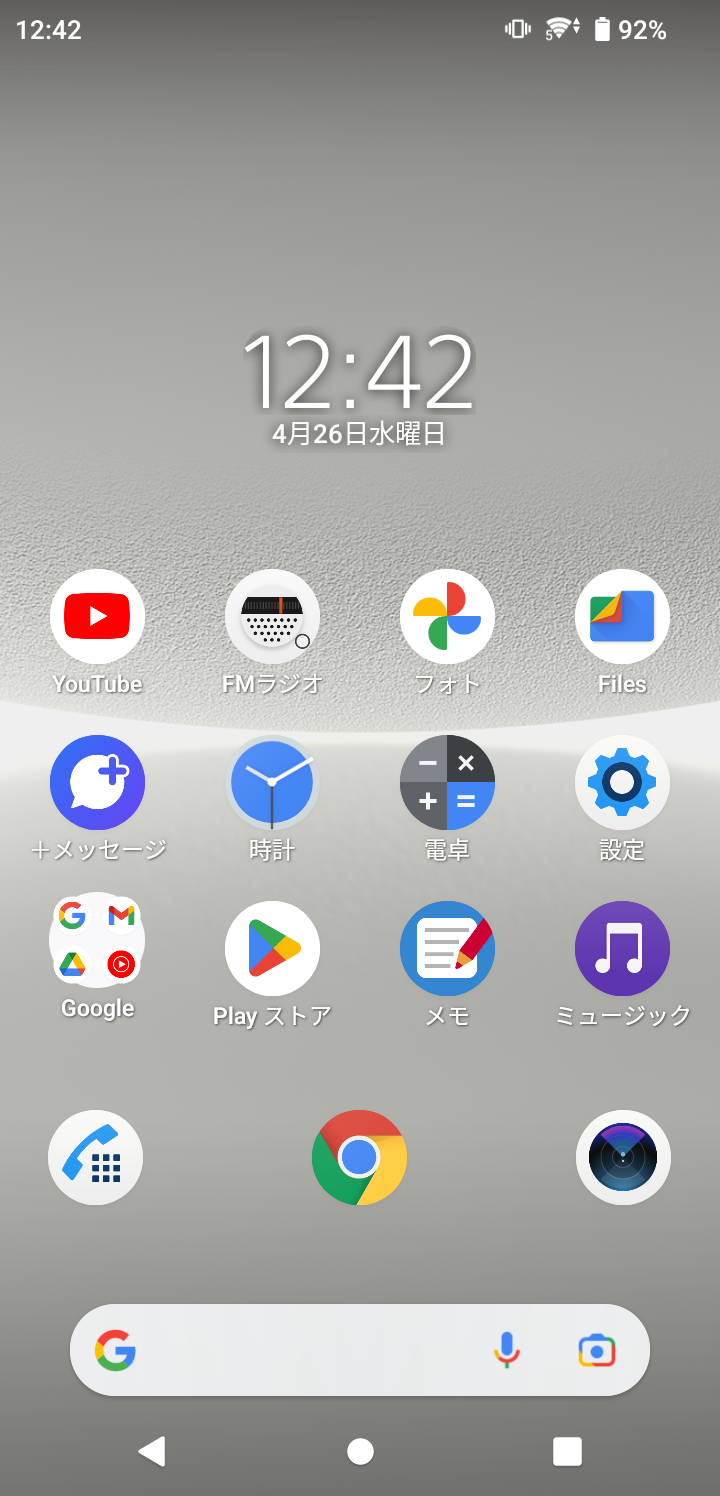 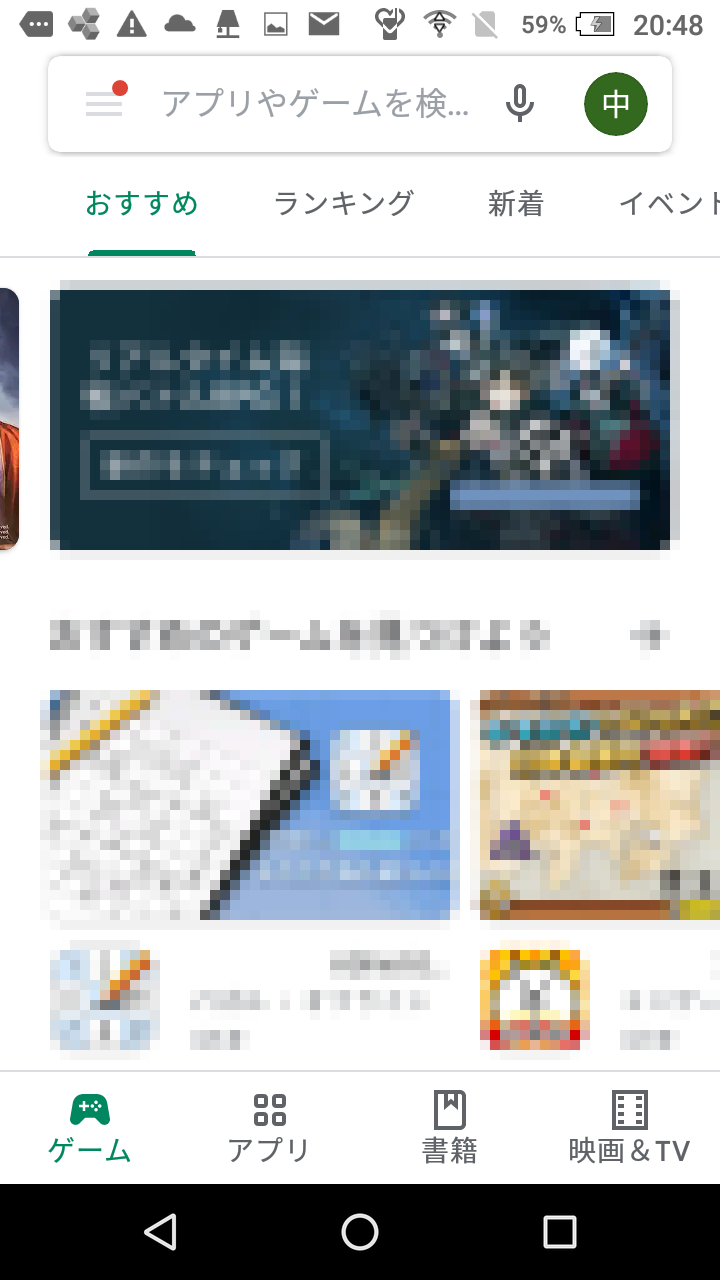 5
２-B
アプリの名前から探してインストール
インストールしたいアプリの名前が分かっている場合
例：「マイナポータル」をインストールする場合
❸
｢マイナポータル｣と入力します
❹
検索結果の中から
｢マイナポータル｣を選択します
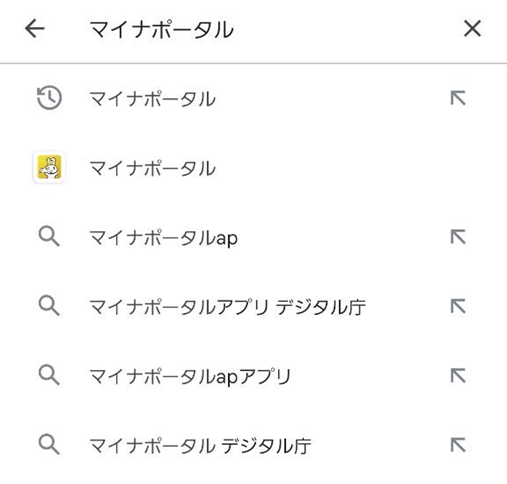 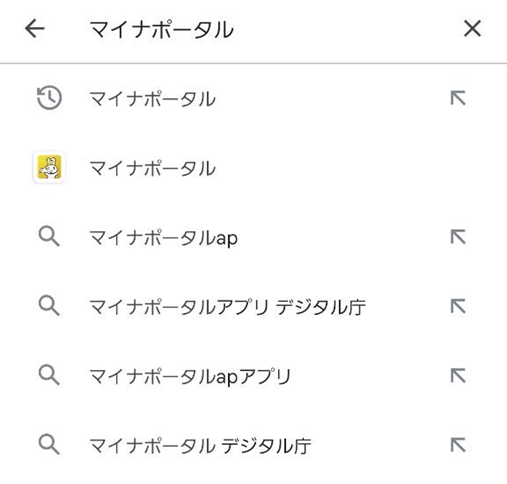 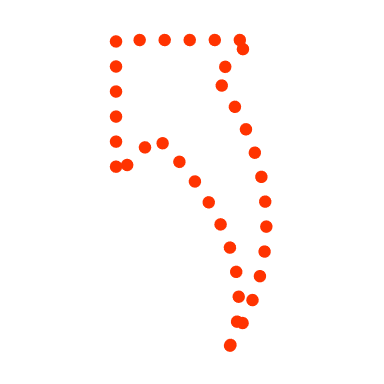 検索結果が表示されます
6
２-B
アプリの名前から探してインストール
インストールしたいアプリの名前が分かっている場合
例：「マイナポータル」をインストールする場合
❺
｢インストール｣を押します
❻
インストール完了後、｢開く｣を押すとアプリが起動します
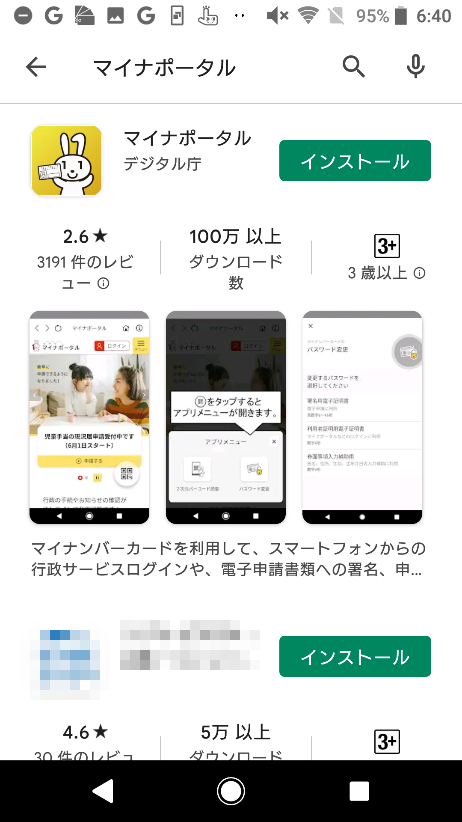 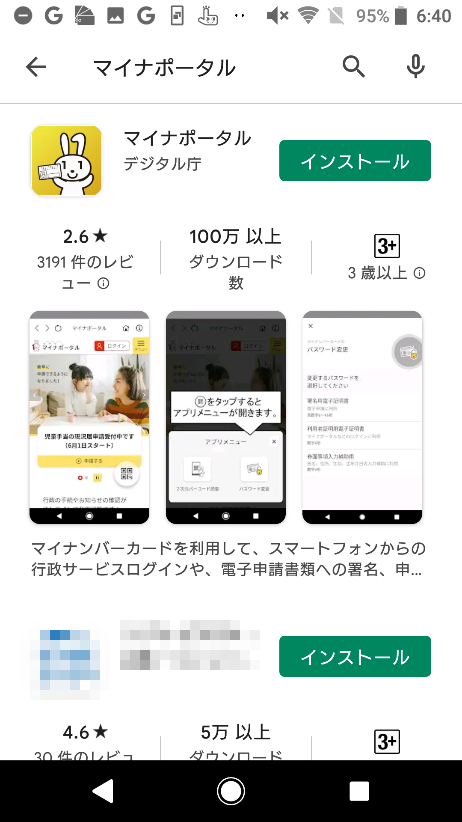 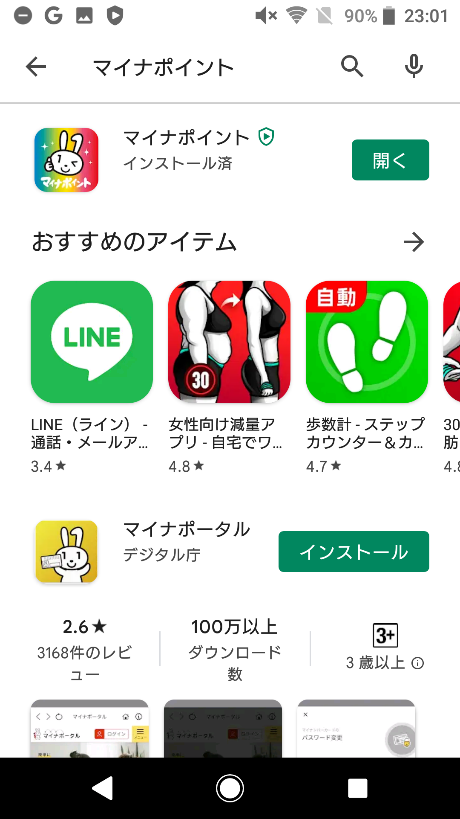 7
２-C
カテゴリから探してインストール
インストールしたいアプリの名前が分からない場合
例：「マイナポータル」をインストールする場合
❶
ホーム画面で
Playストア      を押します
❷
アプリ　　　を押し
「カテゴリ」を選択します
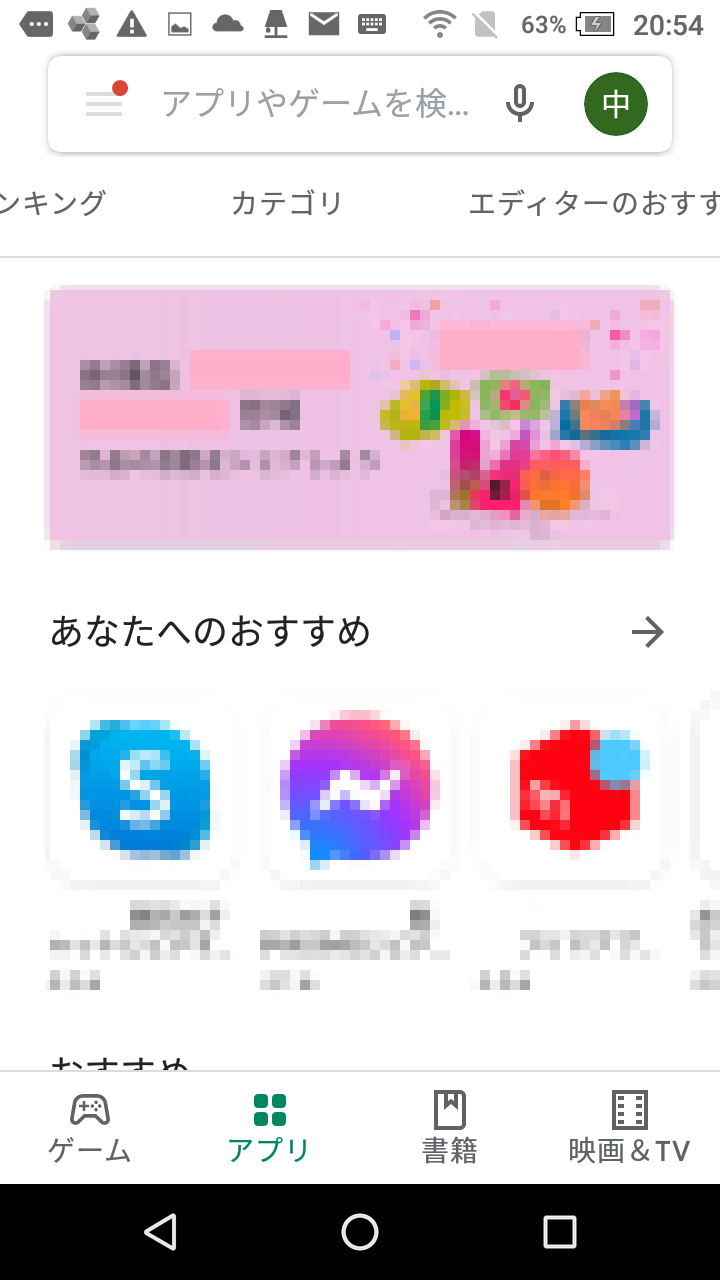 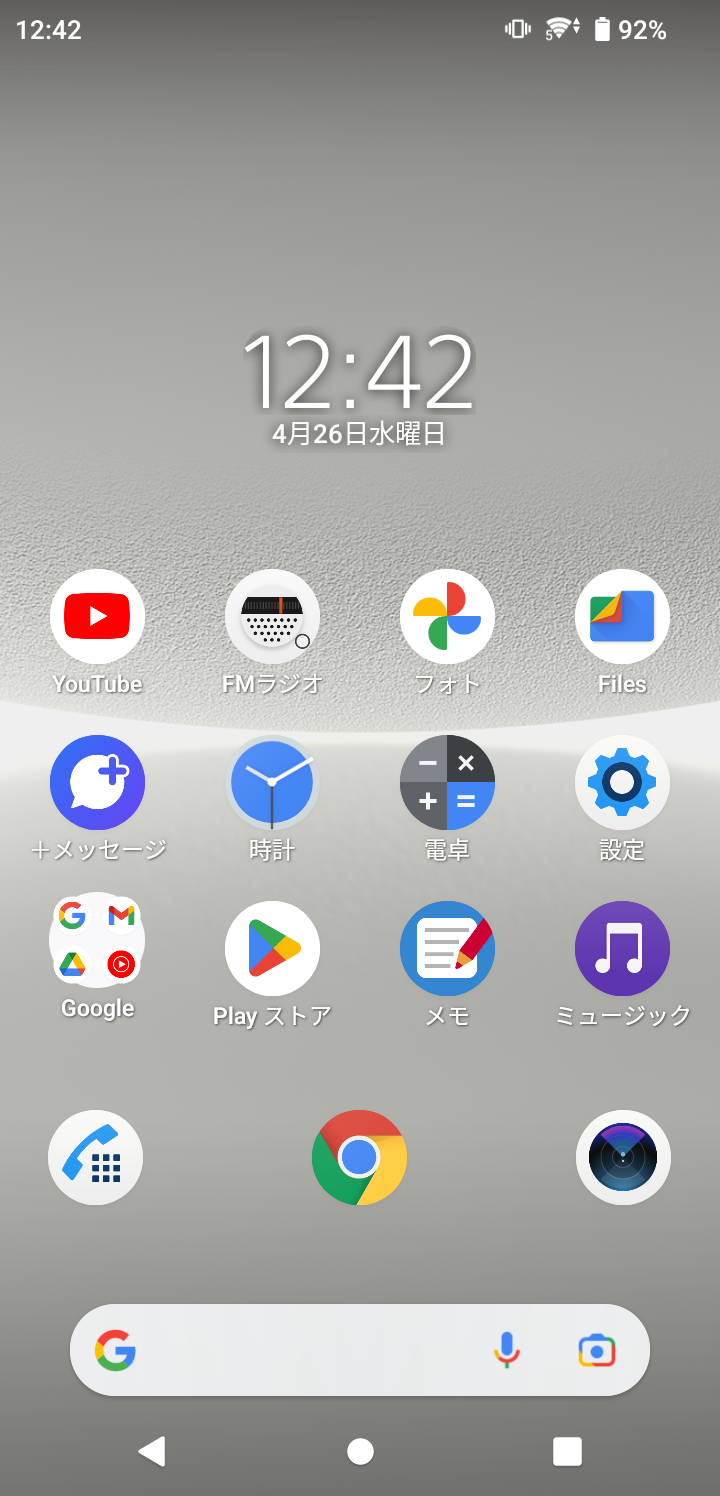 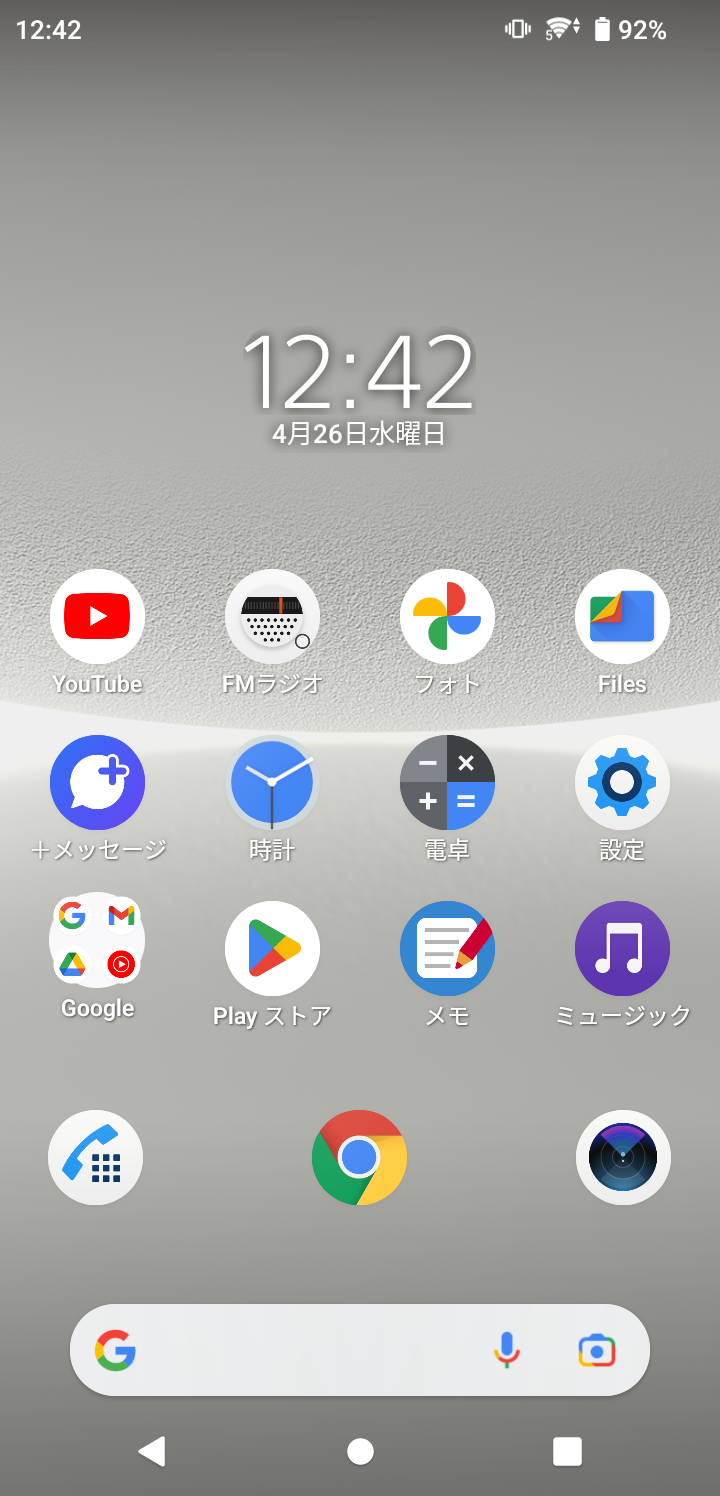 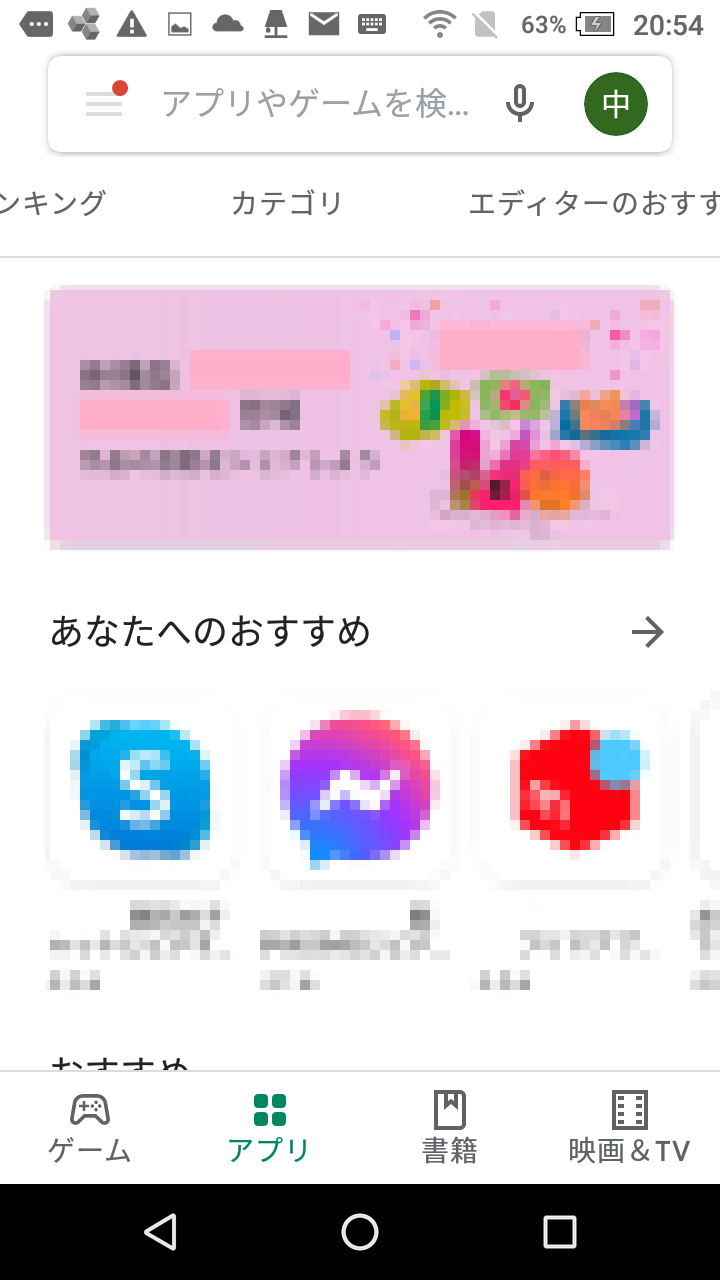 8
２-C
カテゴリから探してインストール
インストールしたいアプリの名前が分からない場合
例：「マイナポータル」をインストールする場合
❸
カテゴリの画面が表示
されたら｢ツール｣を押します
❹
目的の｢マイナポータル｣
アプリを押します
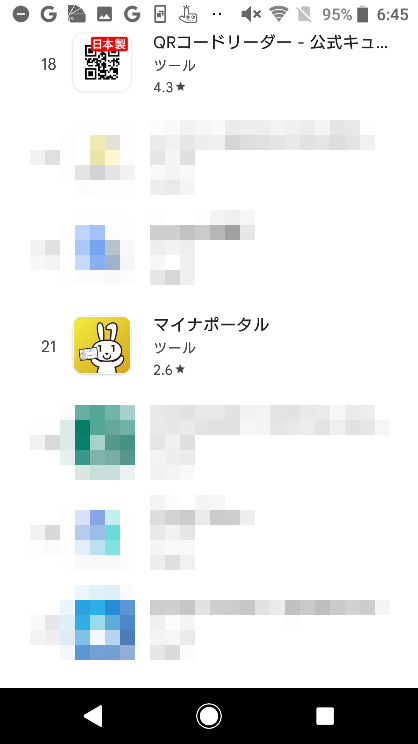 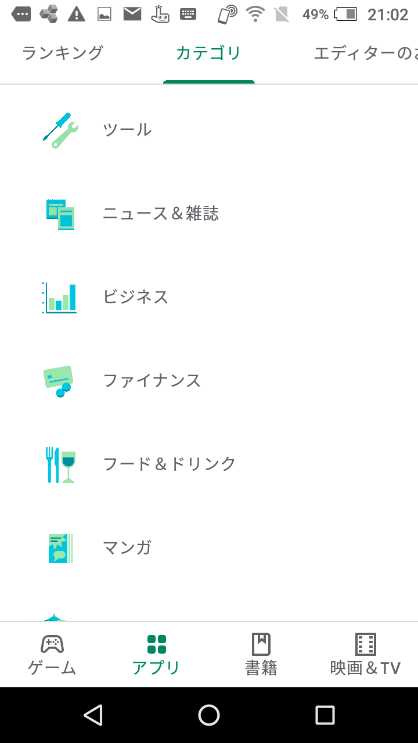 9
２-C
カテゴリから探してインストール
インストールしたいアプリの名前が分からない場合
例：「マイナポータル」をインストールする場合
❺
｢インストール｣を押します
❻
インストール完了後、｢開く｣を押すとアプリが起動します
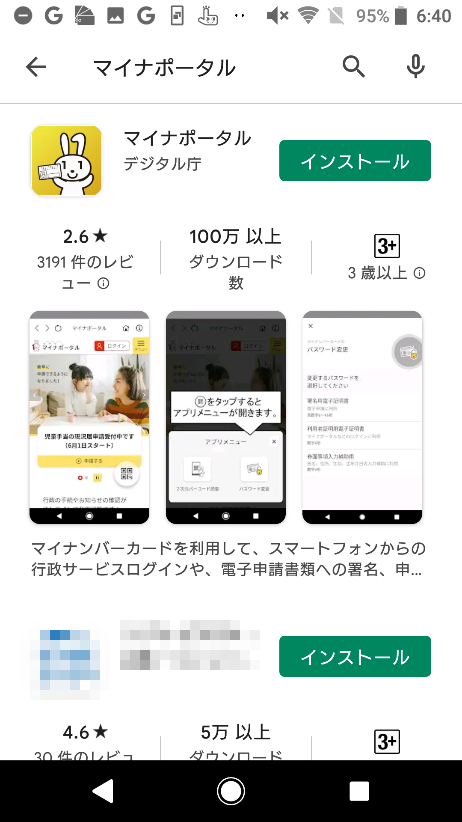 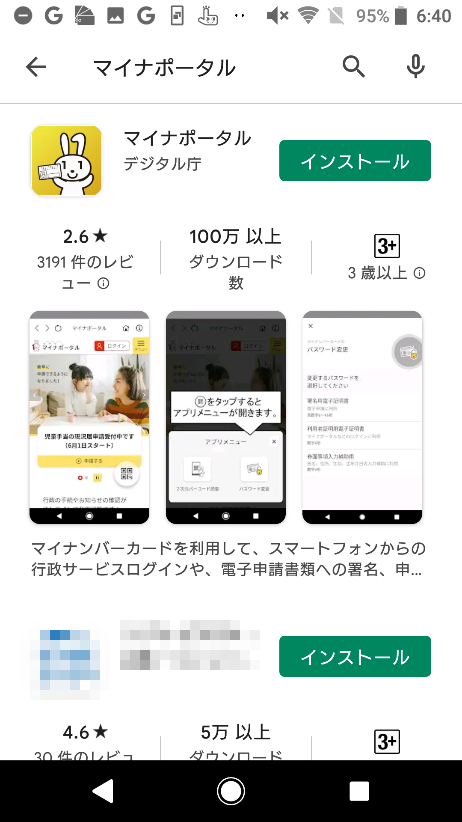 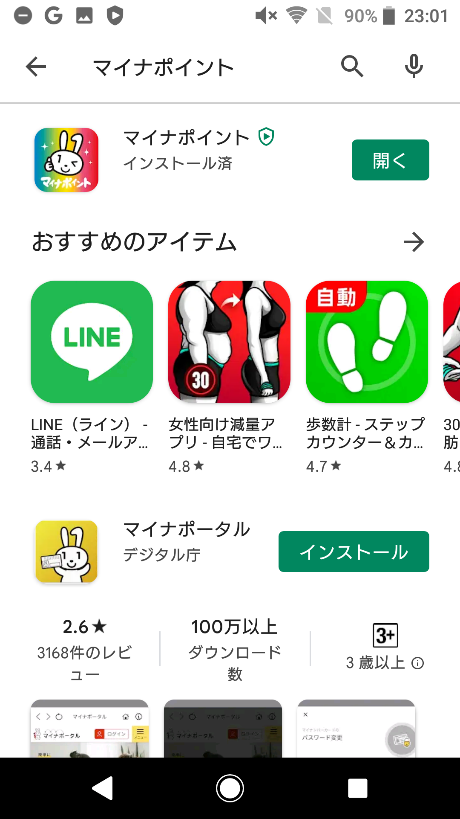 10
3　 iPhone
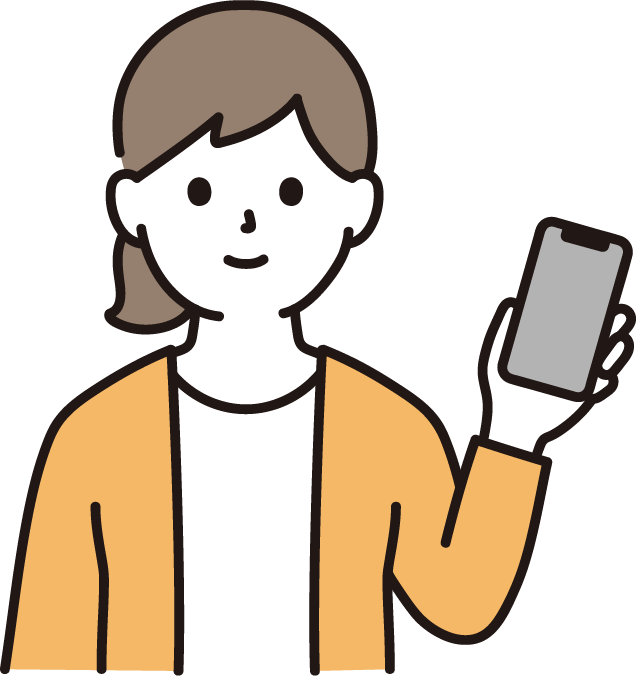 11
３-A
App Storeからインストール
App Storeからアプリをインストールしましょう
App Store（アップストア）からは色々なアプリが入手でき、
ここにあるアプリは全てAppleの認証を得ていますので
安全性が保証されています。
なお有料と無料のアプリがありますのでご注意下さい。
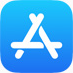 12
3-B
アプリの名前から探してインストール
インストールしたいアプリの名前が分かっている場合
例：「マイナポータル」をインストールする場合
❶
ホーム画面で
App Store　 　 を押します
❷
検索　　　　を押します
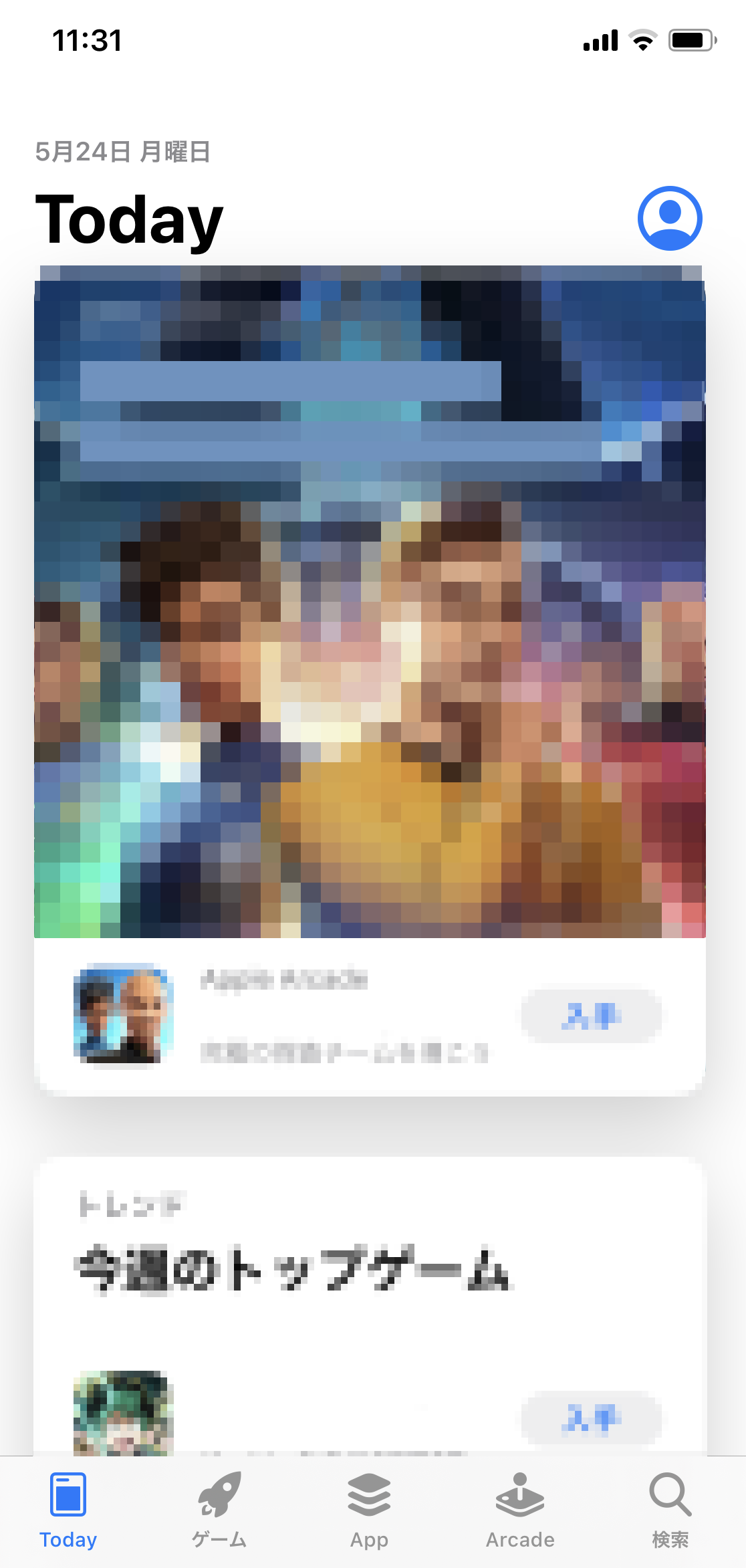 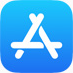 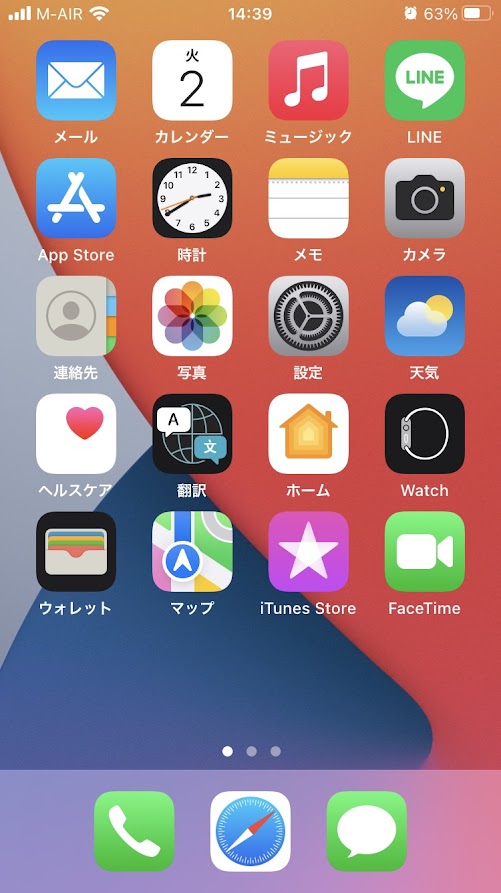 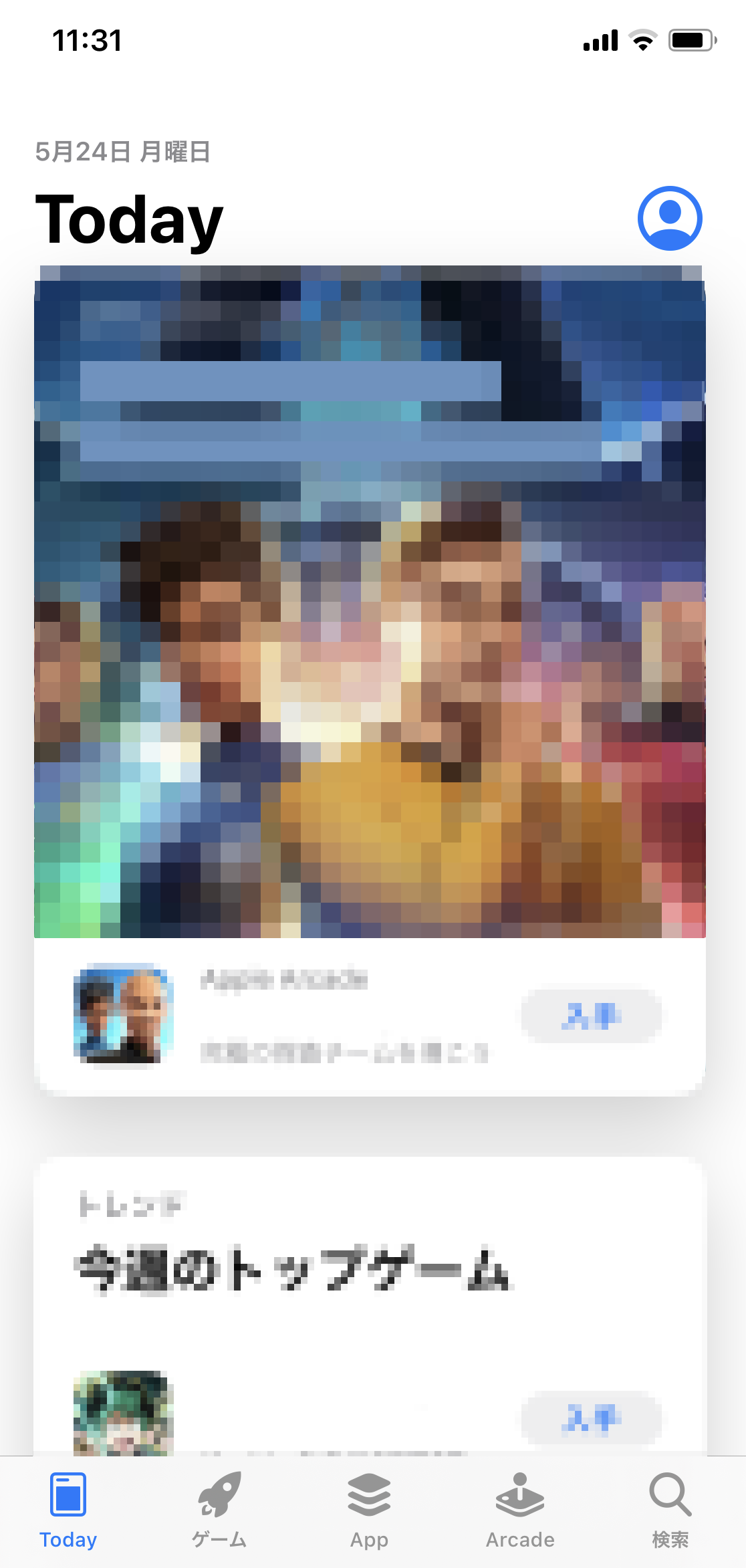 13
3-B
アプリの名前から探してインストール
インストールしたいアプリの名前が分かっている場合
例：「マイナポータル」をインストールする場合
❸
検索ボックスを押します
❹
｢マイナポータル｣と入力し
｢マイナポータル｣を選択します
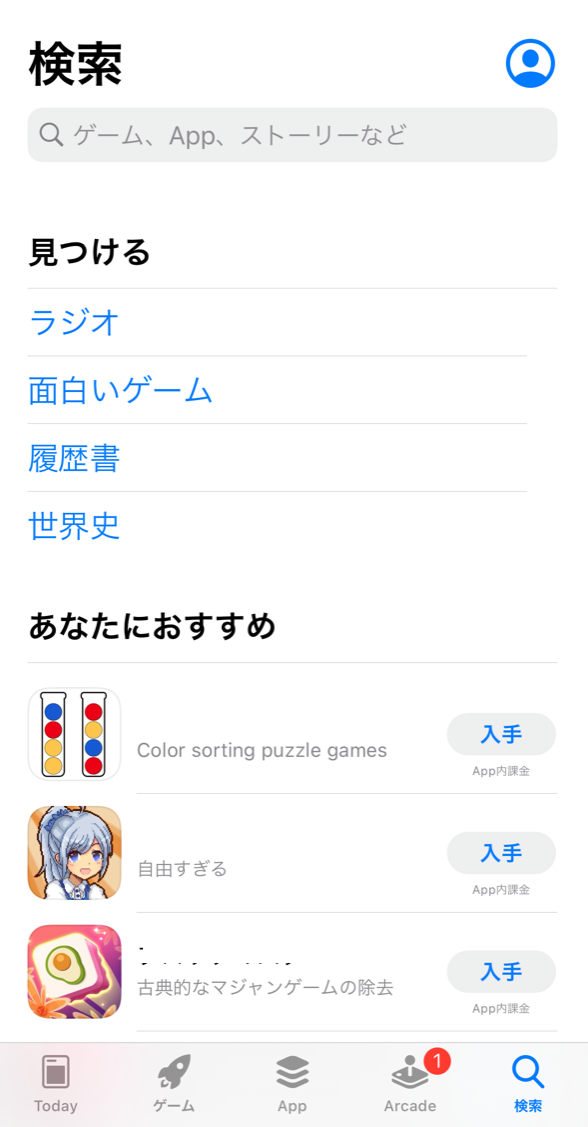 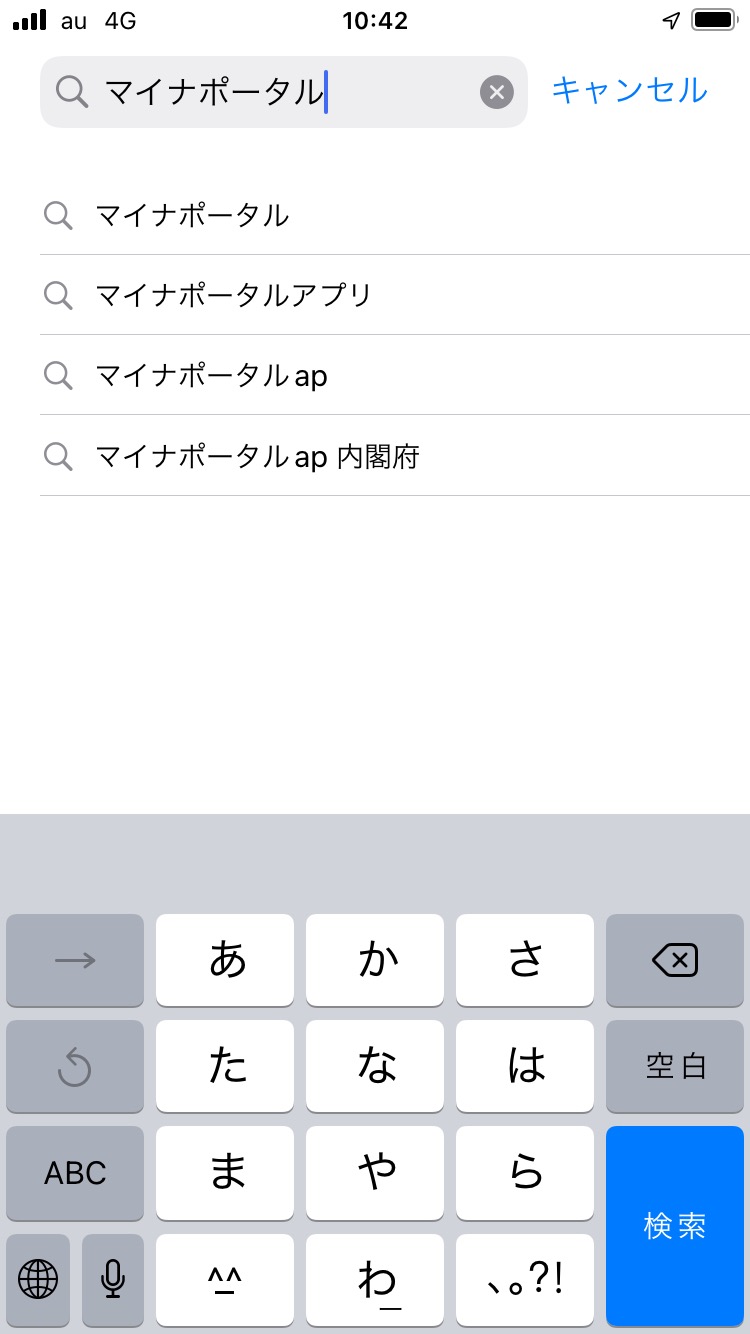 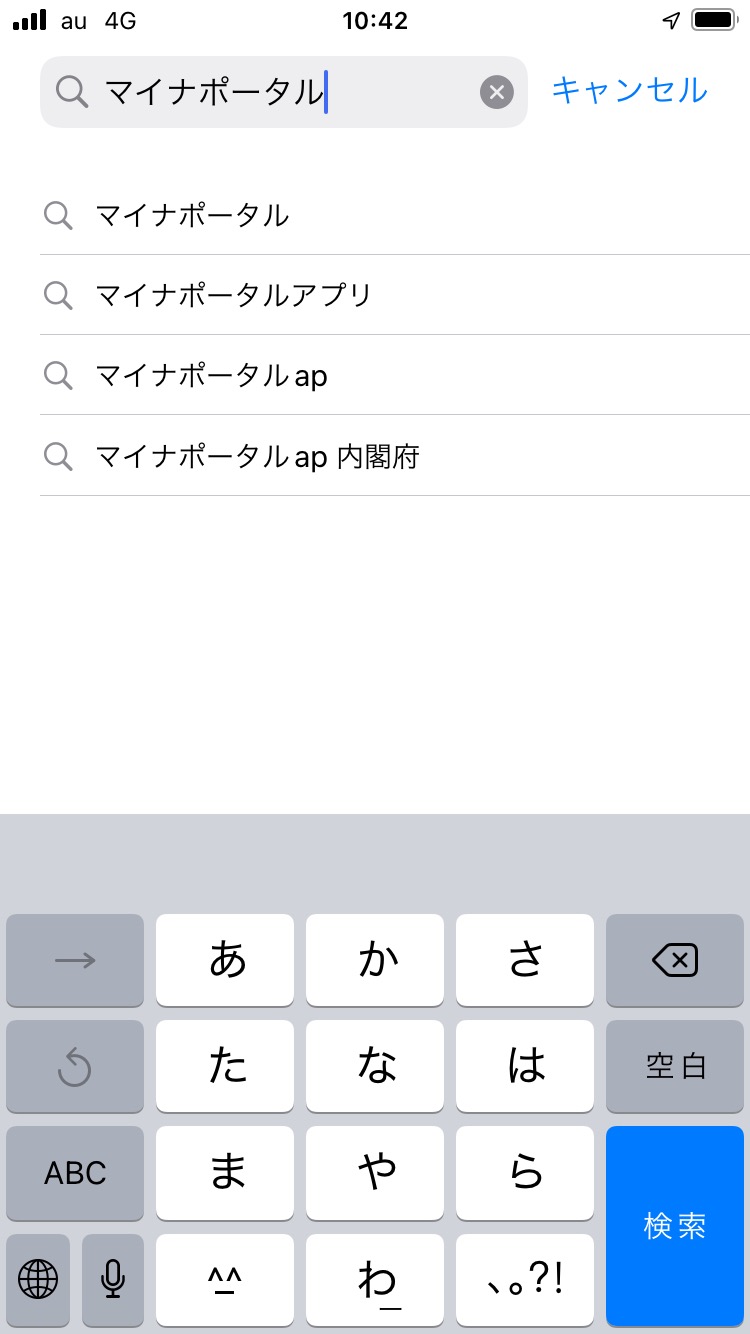 検索結果が
表示されます
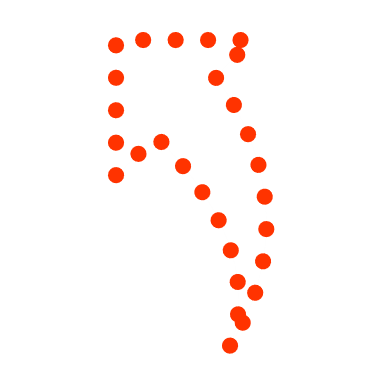 14
3-B
アプリの名前から探してインストール
インストールしたいアプリの名前が分かっている場合
例：「マイナポータル」をインストールする場合
❺
｢入手｣を押し、インストール画面が開いたら「インストール」を押します
❻
インストール完了後、｢開く｣を押すとアプリが起動します
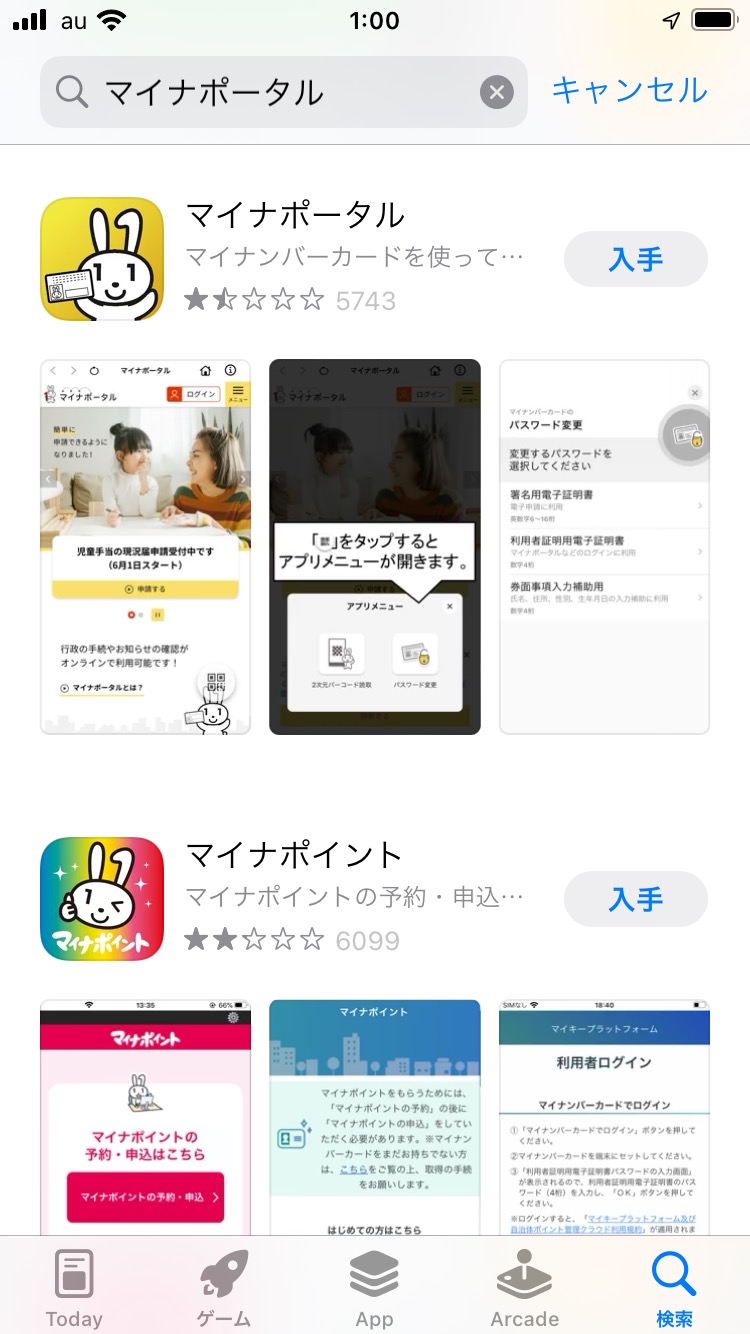 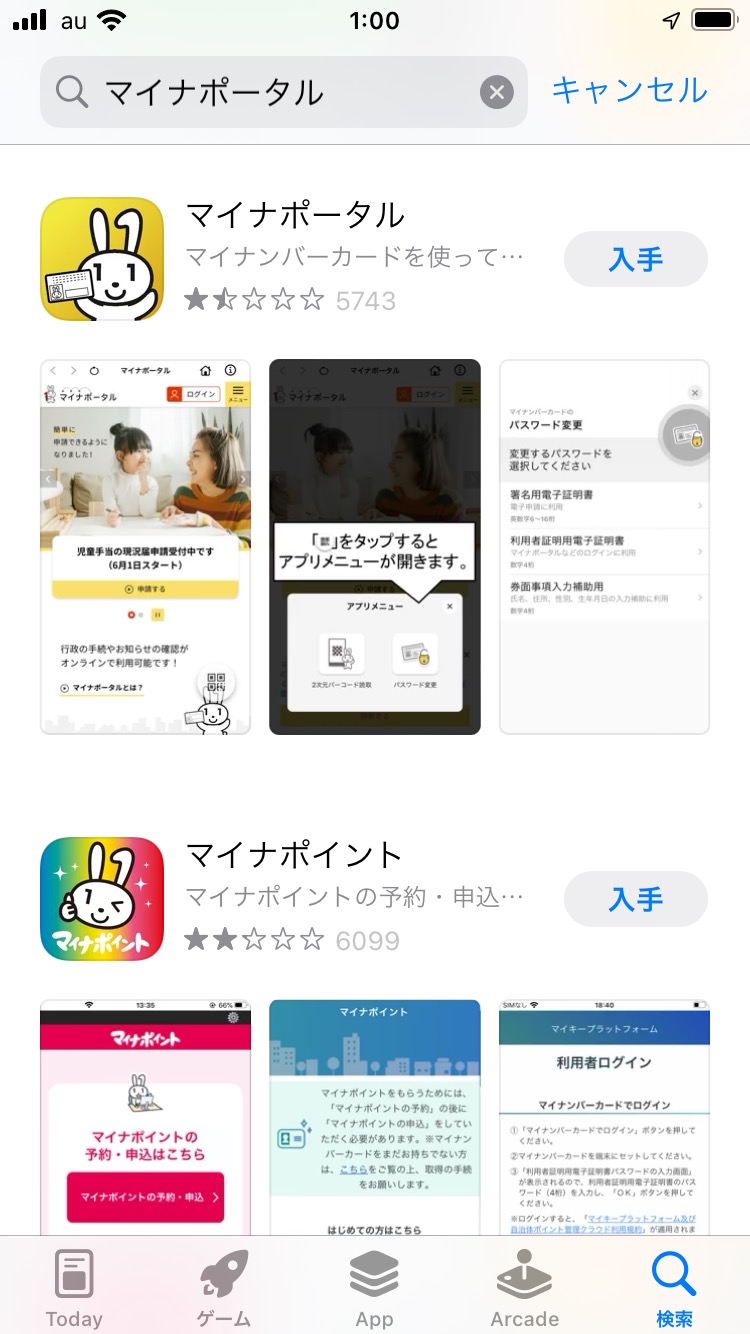 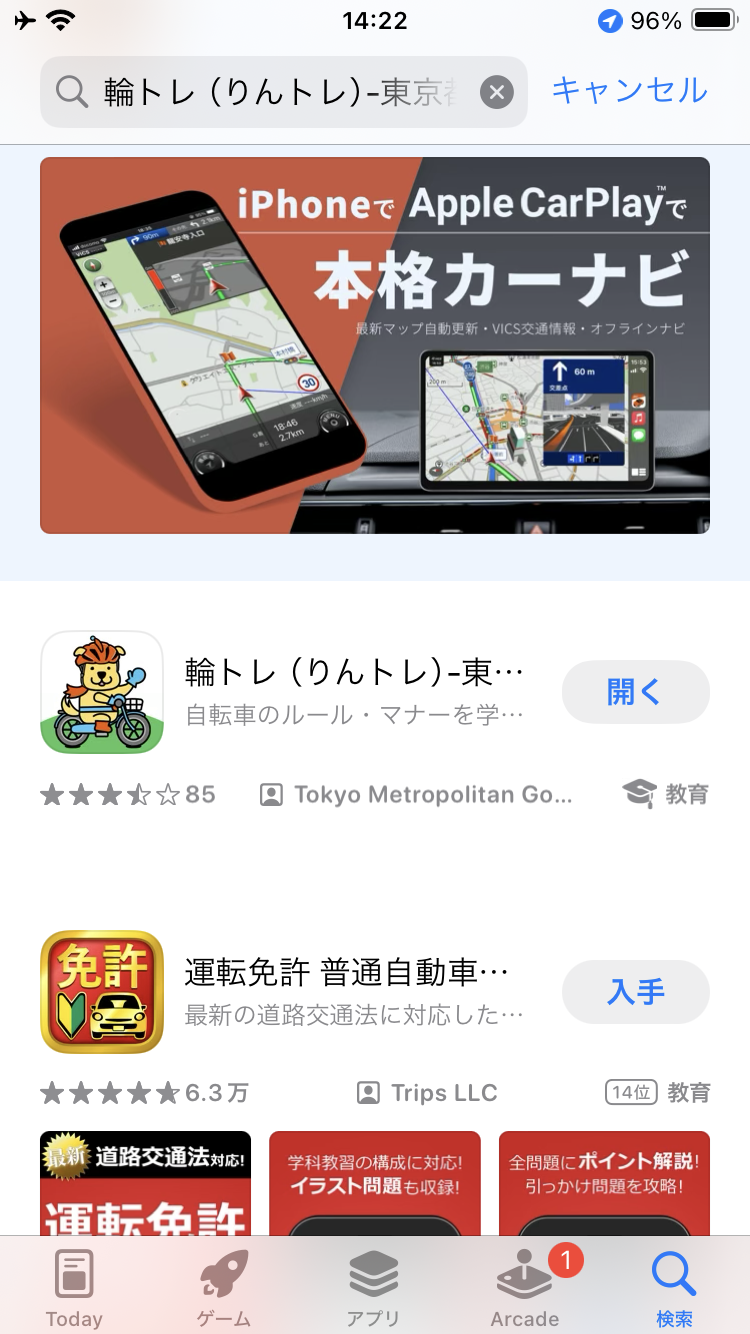 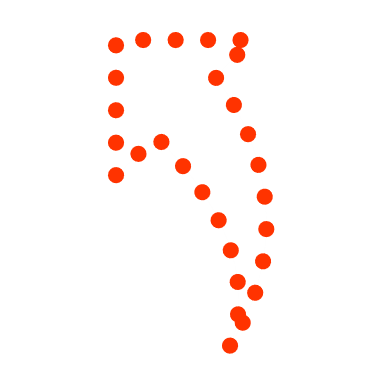 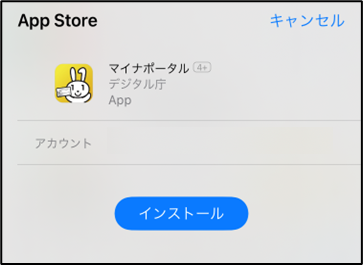 ※ここで「Apple ID でサインイン」と出る
　 場合は次のページをご参照ください。
15
3-B
アプリの名前から探してインストール
もしインストールの途中でこんなメッセージが出たら･･･
❶
Apple IDのパスワードを
入力し｢サインイン｣を押します
❺
P15の　　　の画面にてインストールを
押した後にApple IDを要求される場合
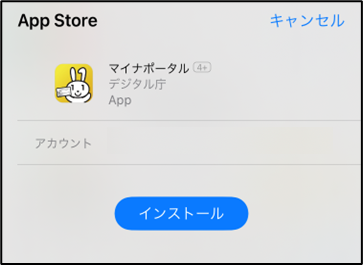 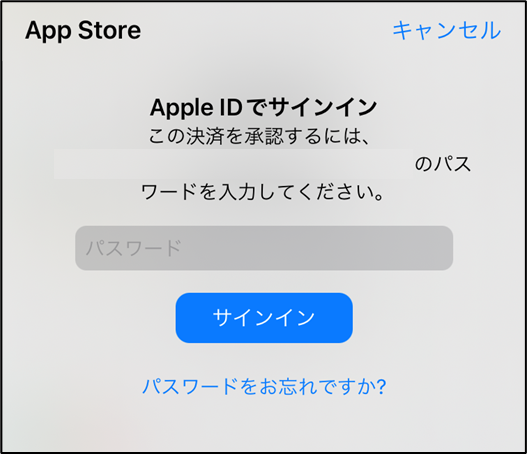 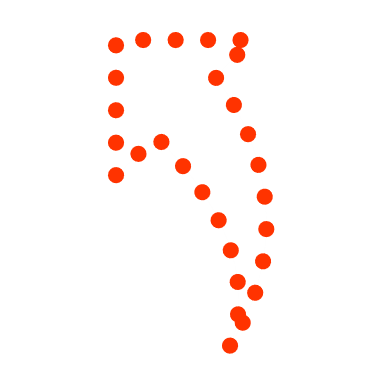 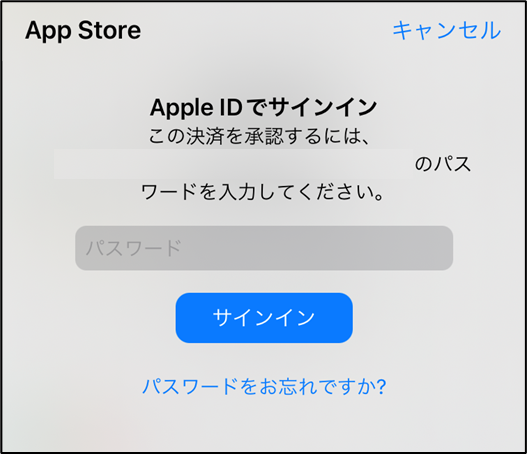 16
3-B
アプリの名前から探してインストール
もしインストールの途中でこんなメッセージが出たら･･･
❷
｢保存｣を押します
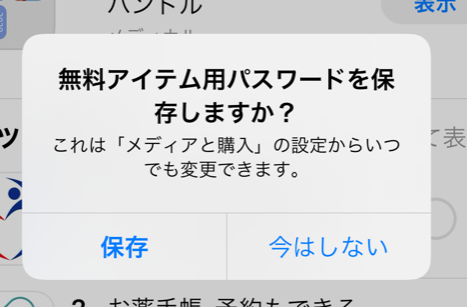 保存を選択すると、次回以降の
無料アプリインストール時に
パスワードの入力が不要となります
17
3-C
カテゴリから探してインストール
インストールしたいアプリの名前が分からない場合
例：「マイナポータル」をインストールする場合
❶
ホーム画面で
App Store　 　 を押します
❷
App　  　を押します
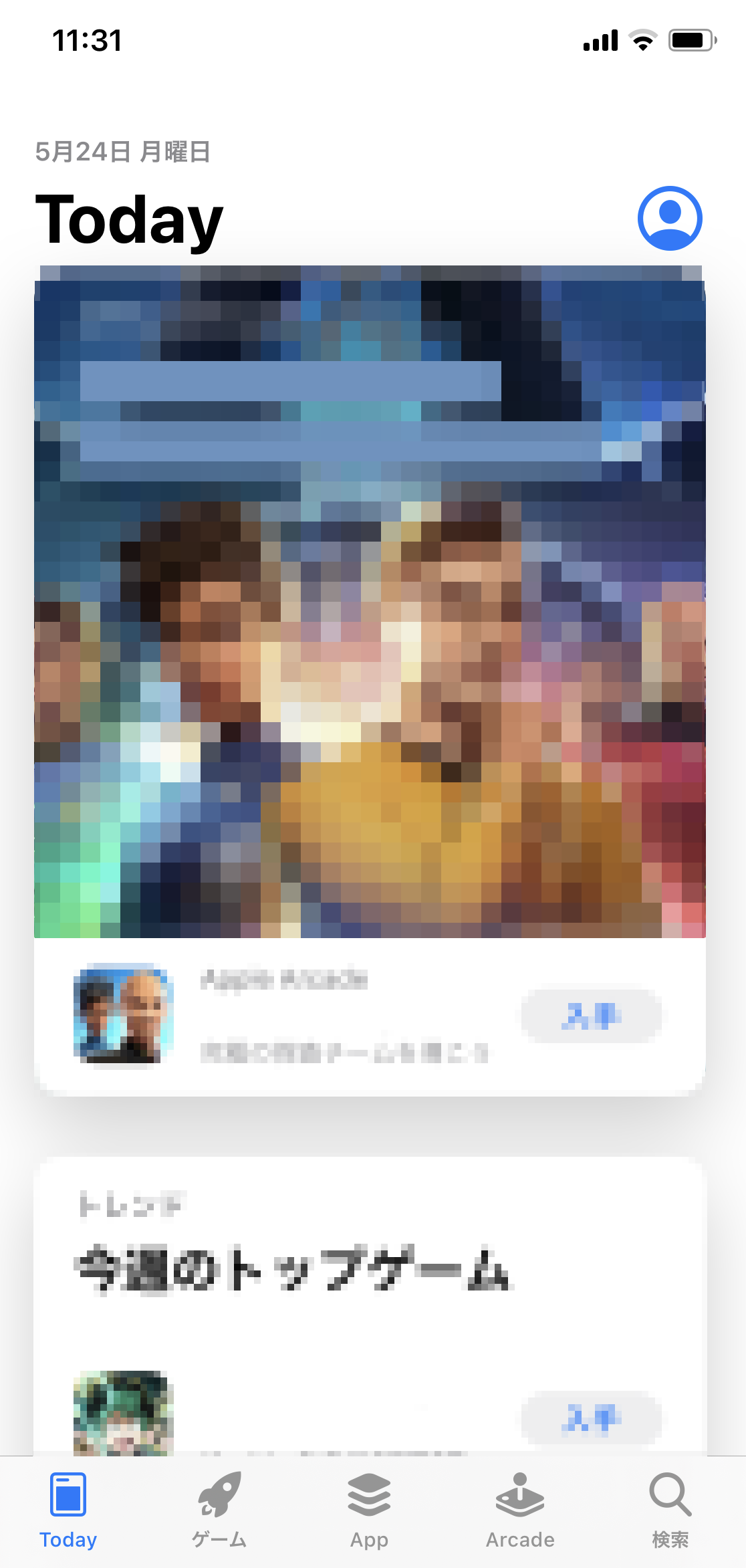 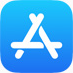 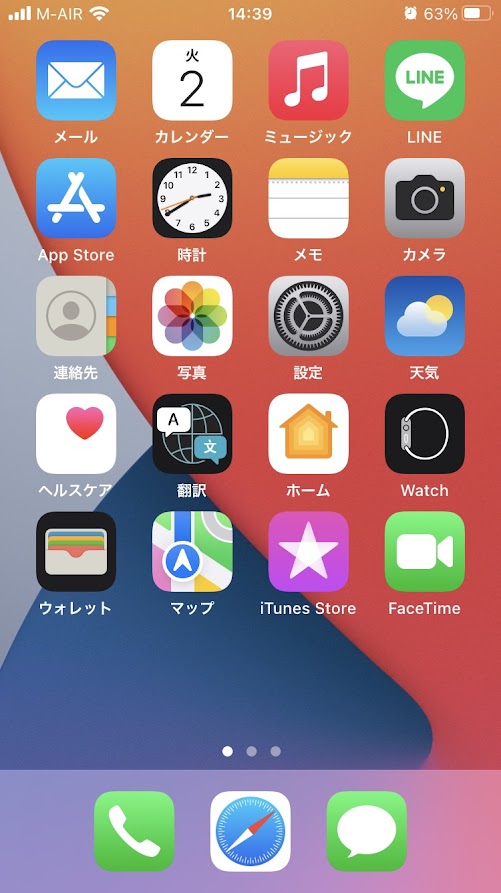 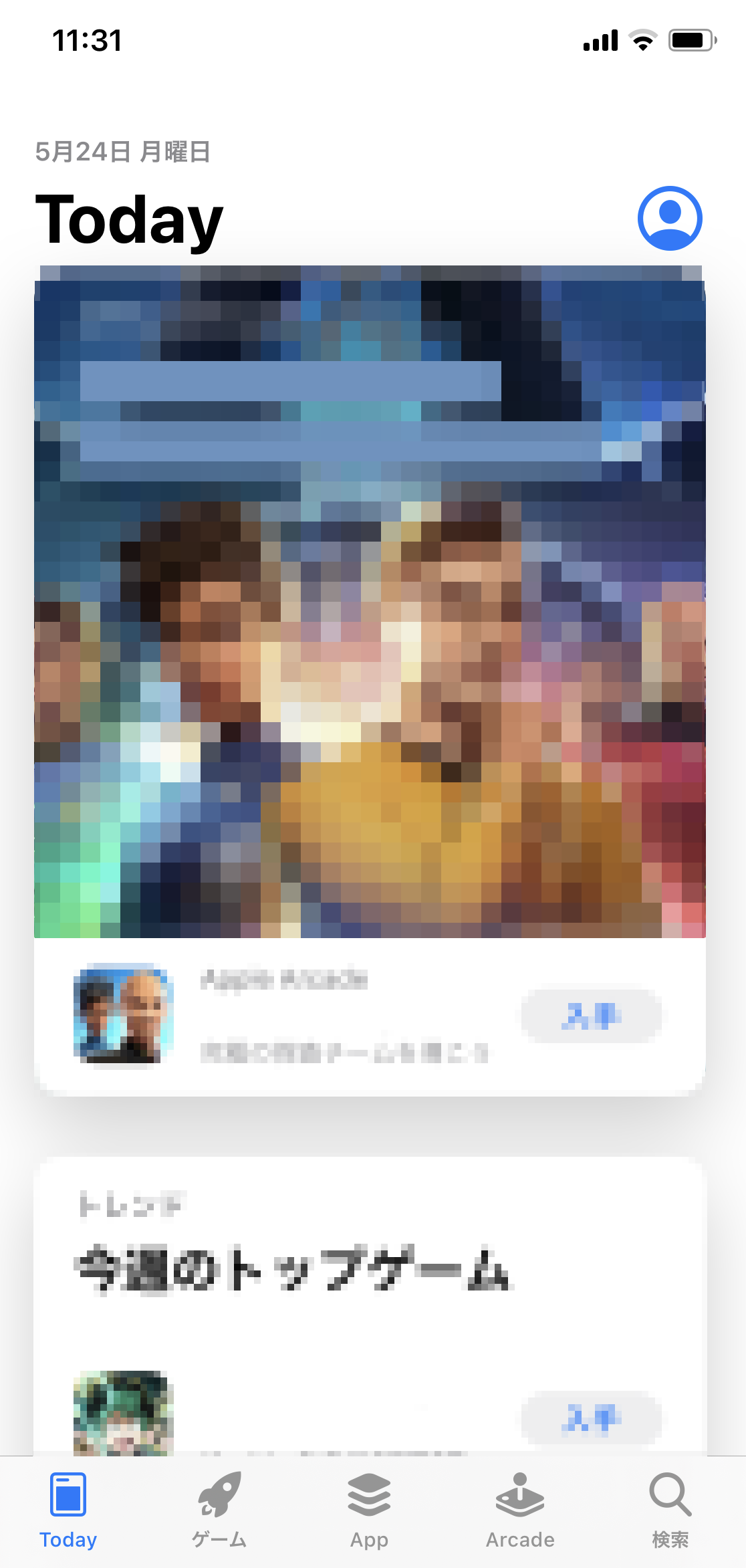 18
3-C
カテゴリから探してインストール
インストールしたいアプリの名前が分からない場合
例：「マイナポータル」をインストールする場合
❸
Appの中から｢トップカテゴリ｣の右にある｢すべて表示｣を押します
❹
カテゴリの中から
｢ユーティリティ｣を選択します
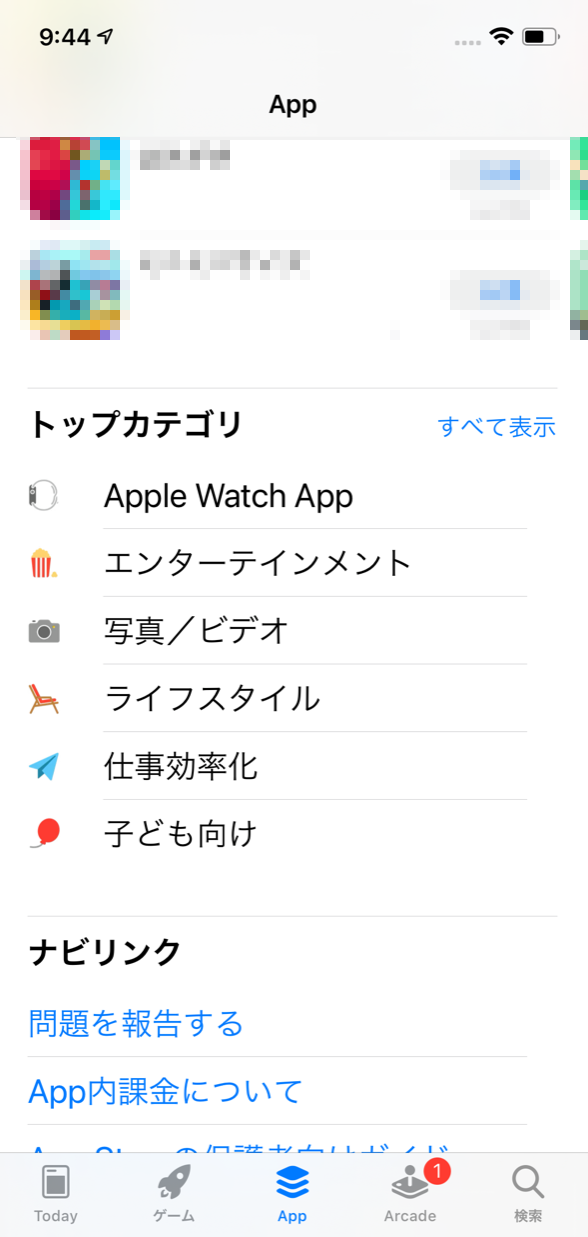 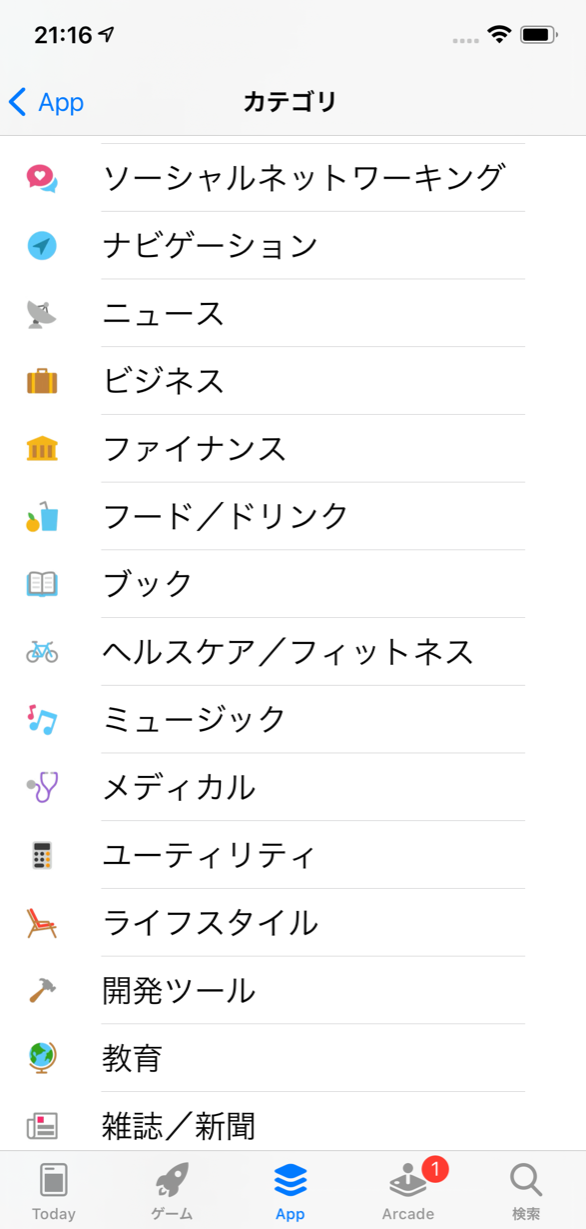 19
3-C
カテゴリから探してインストール
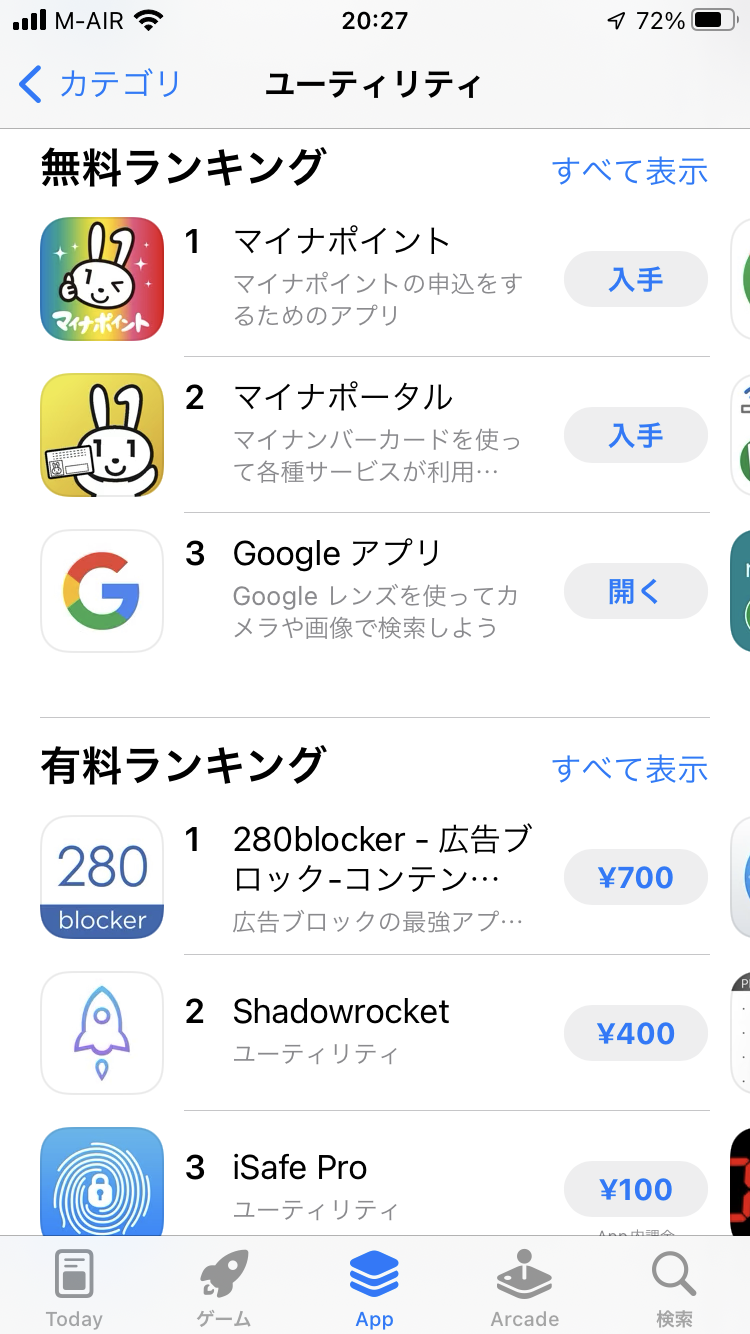 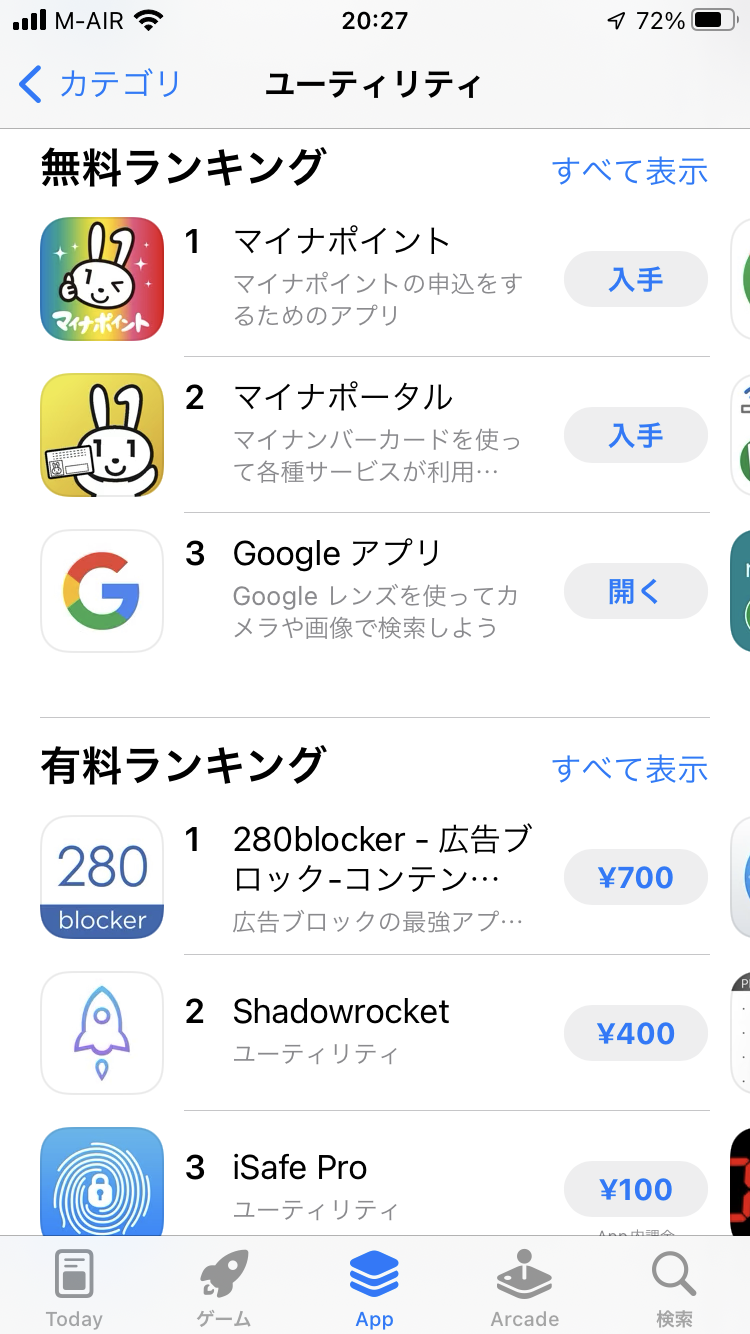 インストールしたいアプリの名前が分からない場合
例：「マイナポータル」をインストールする場合
❺
｢マイナポータル｣の右にある
｢入手｣を押します
❻
「インストール」を押します
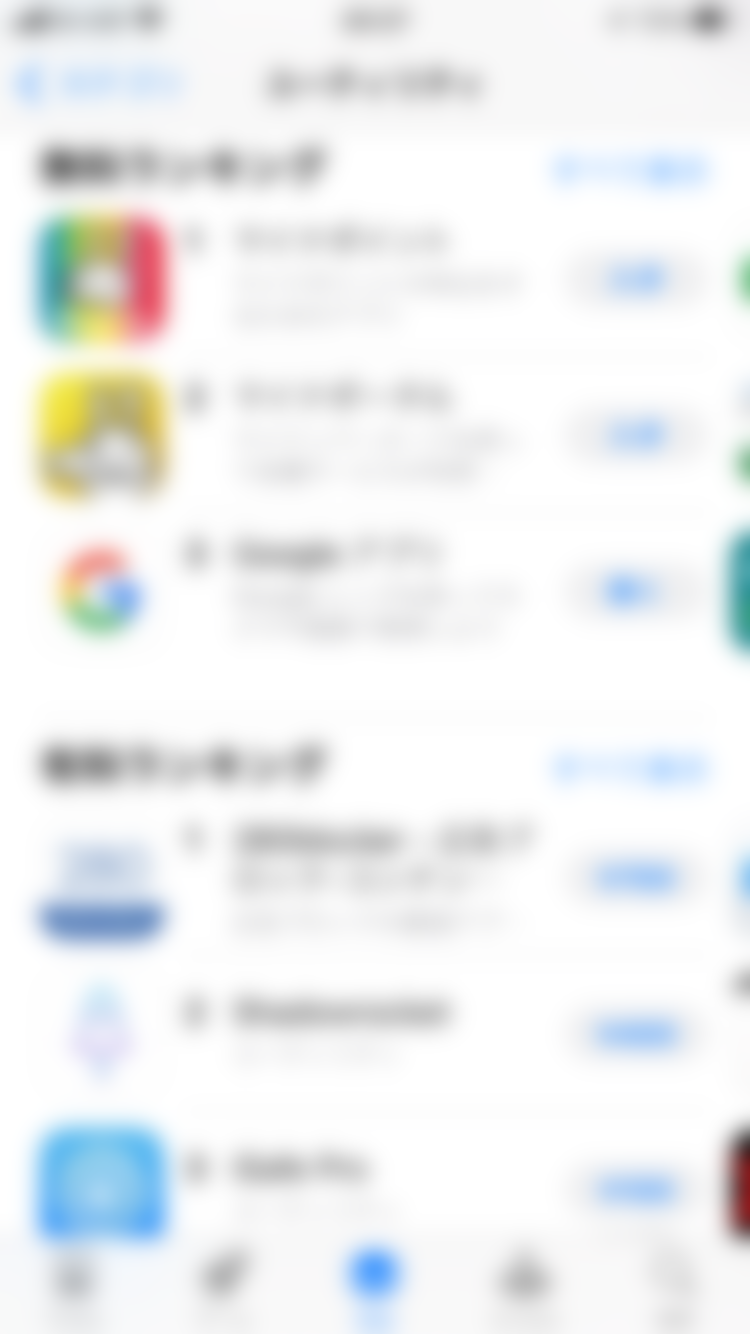 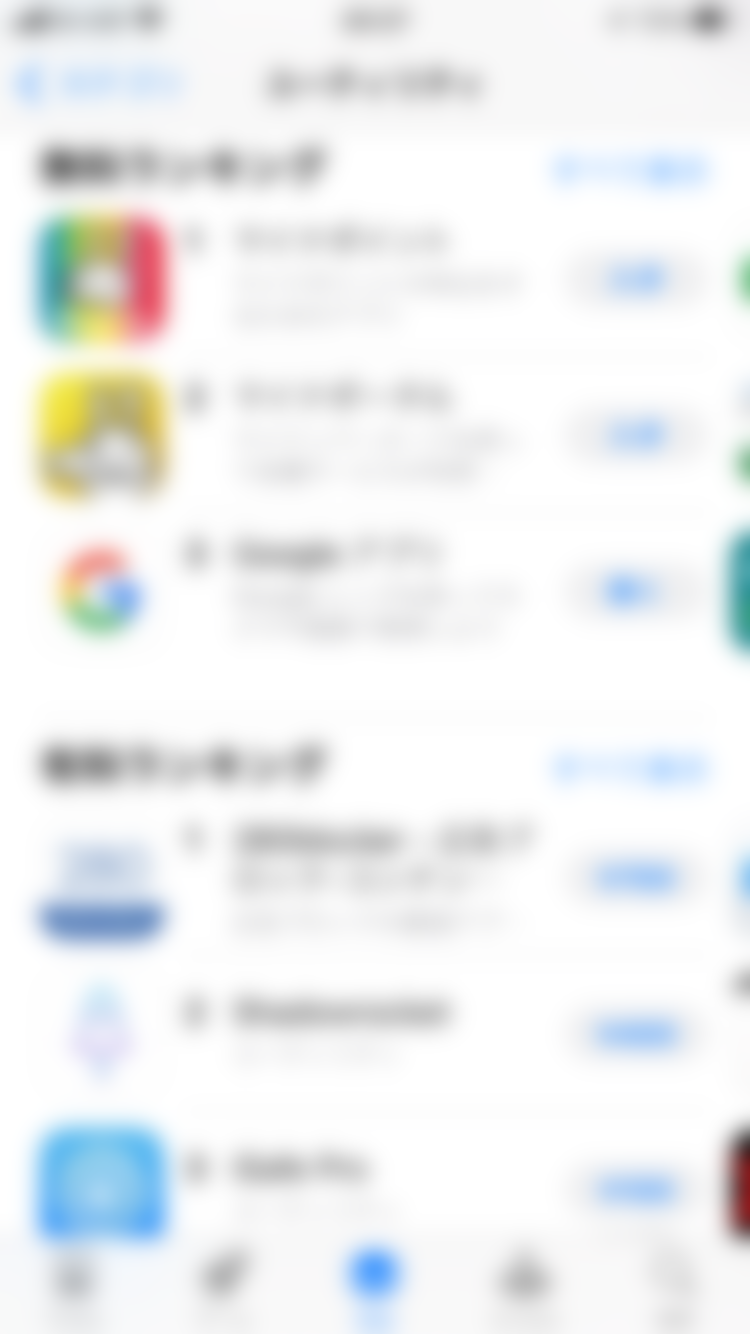 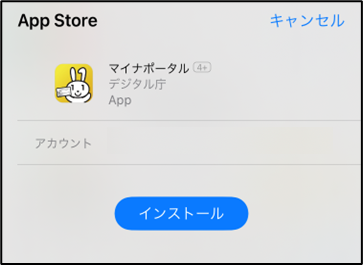 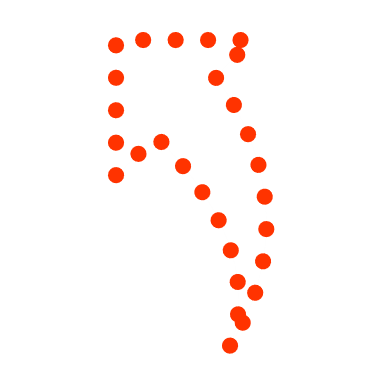 20
3-C
カテゴリから探してインストール
インストールしたいアプリの名前が分からない場合
例：「マイナポータル」をインストールする場合
❼
インストール完了後、｢開く｣を押すとアプリが起動します
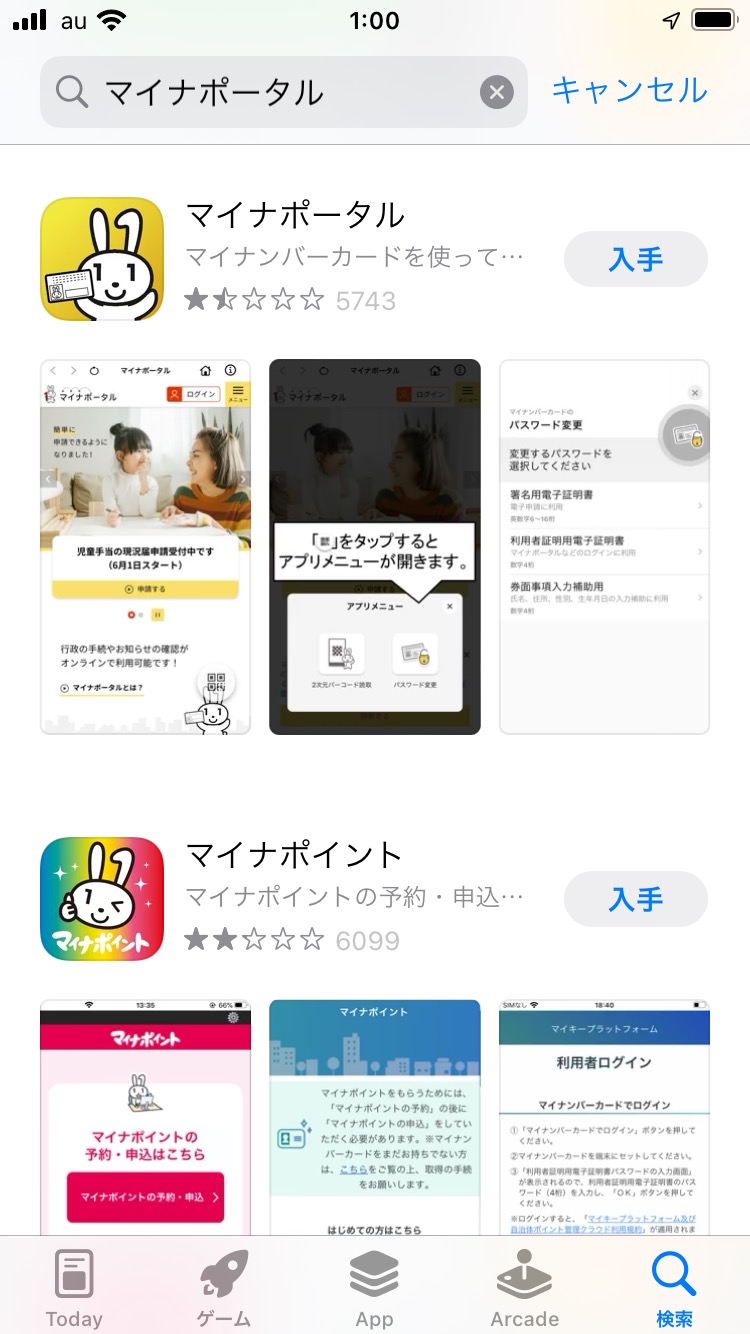 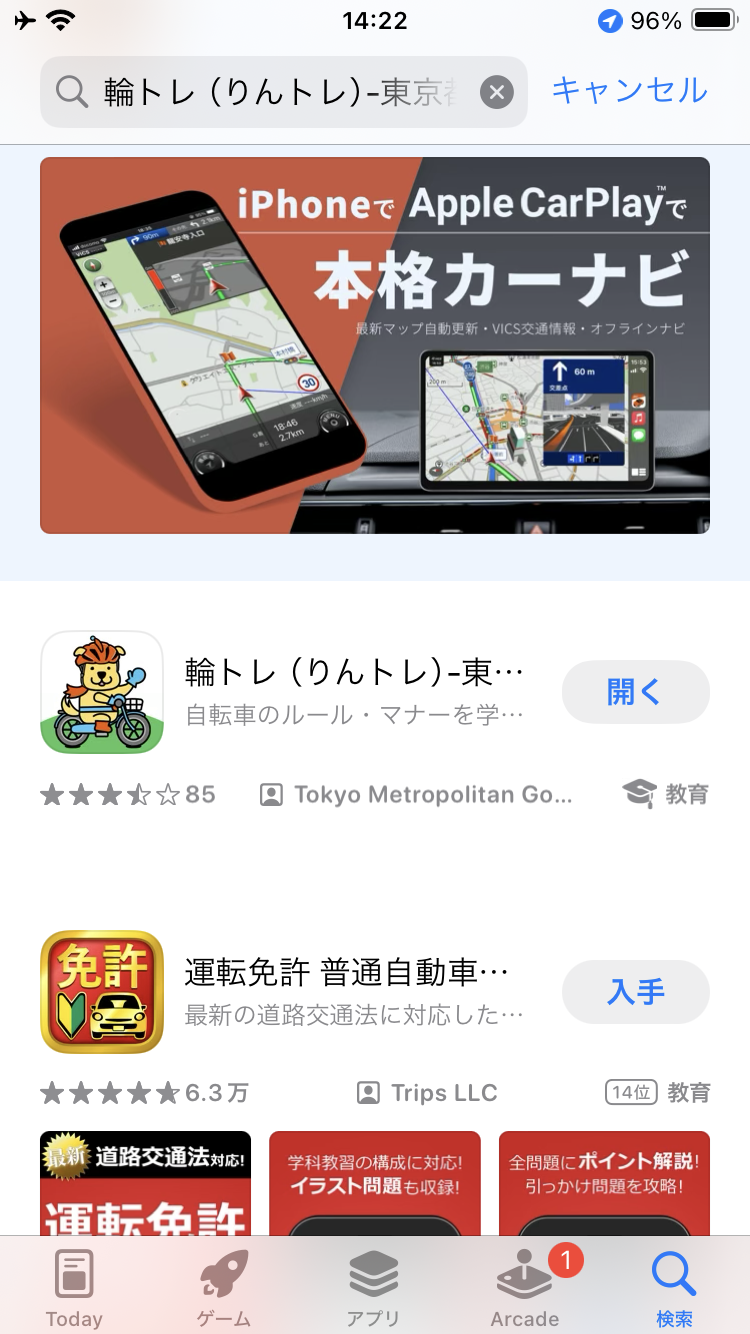 21
総務省デジタル活用支援推進事業　教材一覧（基本講座）
●電源の入れ方・ボタン操作の仕方を知ろう 
●電話・カメラを使おう 
●新しくアプリをインストールしてみよう 
●インターネットを使ってみよう 
●メールをしてみよう 
●地図アプリを使おう
●メッセージアプリを使おう
●スマートフォンを安全に使うための基本的なポイントを知ろう
●オンライン会議アプリを使ってみよう
総務省デジタル活用支援推進事業　教材一覧（応用講座）
●ハザードマップポータルサイトで
様々な災害のリスクを確認しよう

●浸水ナビを使って
水害シミュレーションを
見てみよう

●地理院地図を使って
身近な土地の
情報を知ろう
●マイナンバーカードを健康保険証として利用しよう
　 ・公金受取口座の登録をしよう
●マイナンバーカードを申請しよう
●スマートフォン用電子証明書を
 　スマートフォンに搭載しよう
●マイナポータルを
　 活用しよう
●スマートフォンで
 　確定申告（e-tax）を
　 しよう
スマホを使って
マイナンバーカードを
活用しましょう
スマホで
防災・地域について
知りましょう
●オンライン診療を
 　使ってみよう

●FUN＋WALKアプリを
　 使って楽しく歩こう

●全国版救急受診アプリ（Q助）で
　 病気やけがの緊急度を 
 　判定しよう
●生成AIを
使ってみよう

●文字表示電話サービス
（ヨメテル）を使ってみよう

●スマホで年金の情報を
確認しよう（ねんきんネット）

●デジタルリテラシーを身につけて
安心・安全にインターネットを楽しもう
様々な活用方法で
スマホを
使いこなして
みましょう
スマホを
健康や医療に
活用してみましょう